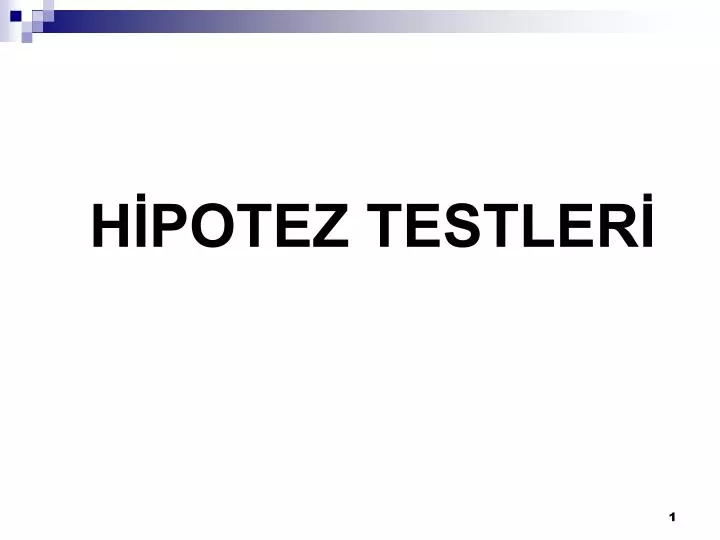 Şu ana kadar örneklemden elde edilmiş istatistiklerden yararlanarak, kitle parametresini kestirebilmek için nokta tahmini ve aralık tahmini üzerinde durduk.

Gözlem ya da deneme sonucu elde edilmiş sonuçların, rastlantıya bağlı olup olmadığının incelenmesinde kullanılan istatistiksel yöntemlere HİPOTEZ TESTLERİ denir.

Sonuçların rastlantıya bağlı olup olmadığı, kitle parametreleri (ortalama, ortanca, varyans, vb.) üzerine kurulmuş hipotezlerin test edilmesi ile yapılır.
2
Hipotez, bir popülasyon parametresi hakkında bir iddiadır (beyandır), öneridir.
Parametre hakkında ortaya atılan doğru veya yanlış iddialara hipotez denir.
Ancak, doğru olup olmadığı test edilir.
Hipotez testlerinde iki hipotez vardır. Birincisi, H0 ile gösterilen yokluk hipotezi, ikincisi H1 veya Ha ile gösterilen seçenek (alternatif) hipotezdir. 

İstatistiksel hipotez testlerinin tümü H0 hipotezinin doğru olduğu varsayımı altında gerçekleştirilir.
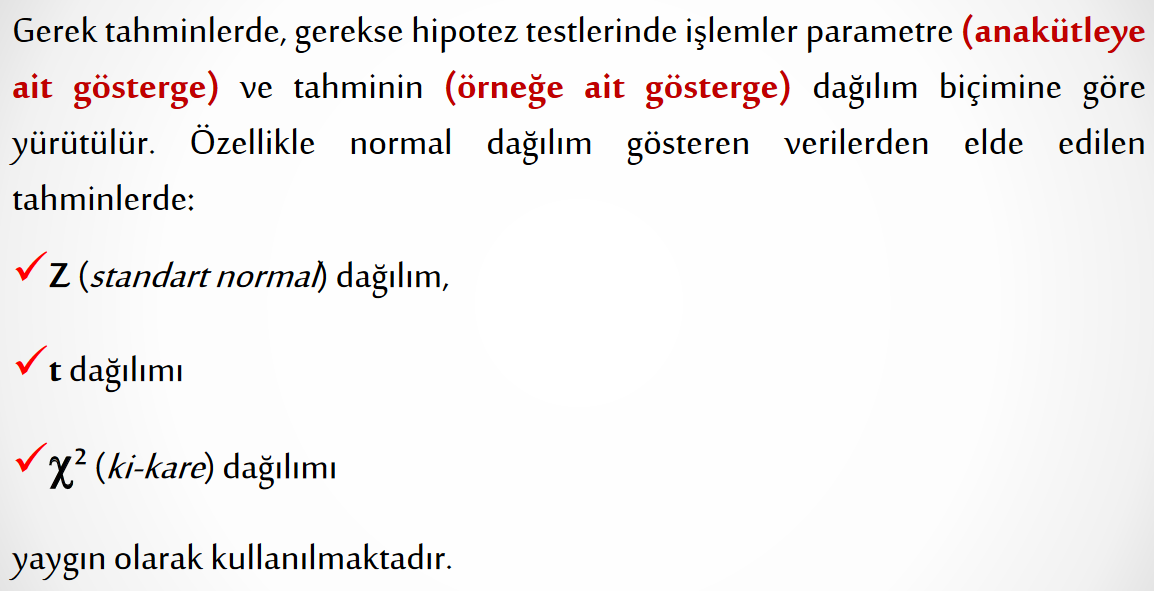 [Z ve t testleri parametrik testlerdir. Yani, kitle ortalamasının tahmininde kullanılırlar.]
(Student’s t-Distribution)
[ χ2 testi;
Parametrik (kitle varyansı tahmini için)
Parametrik olmayan (χ2 uyum iyiliği testi)]
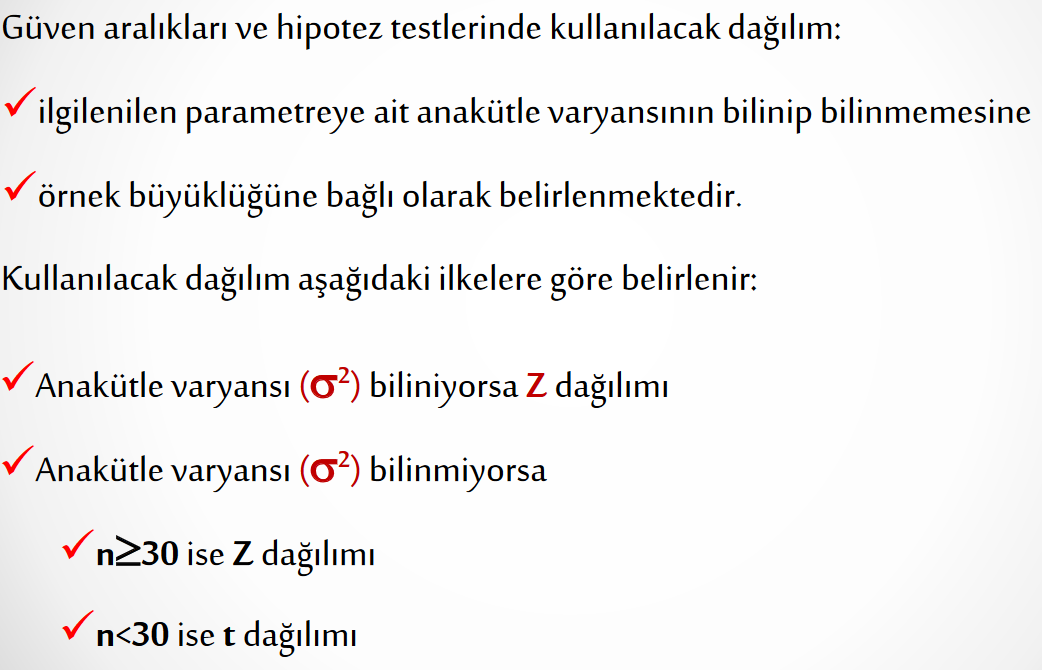 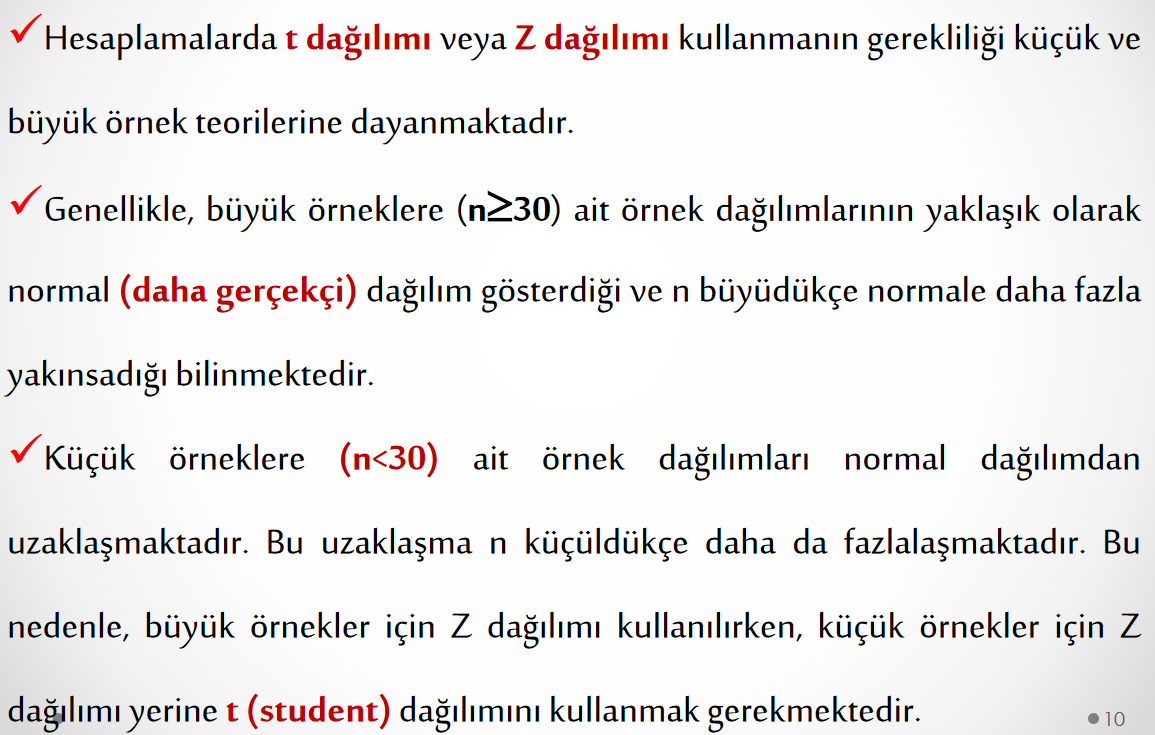 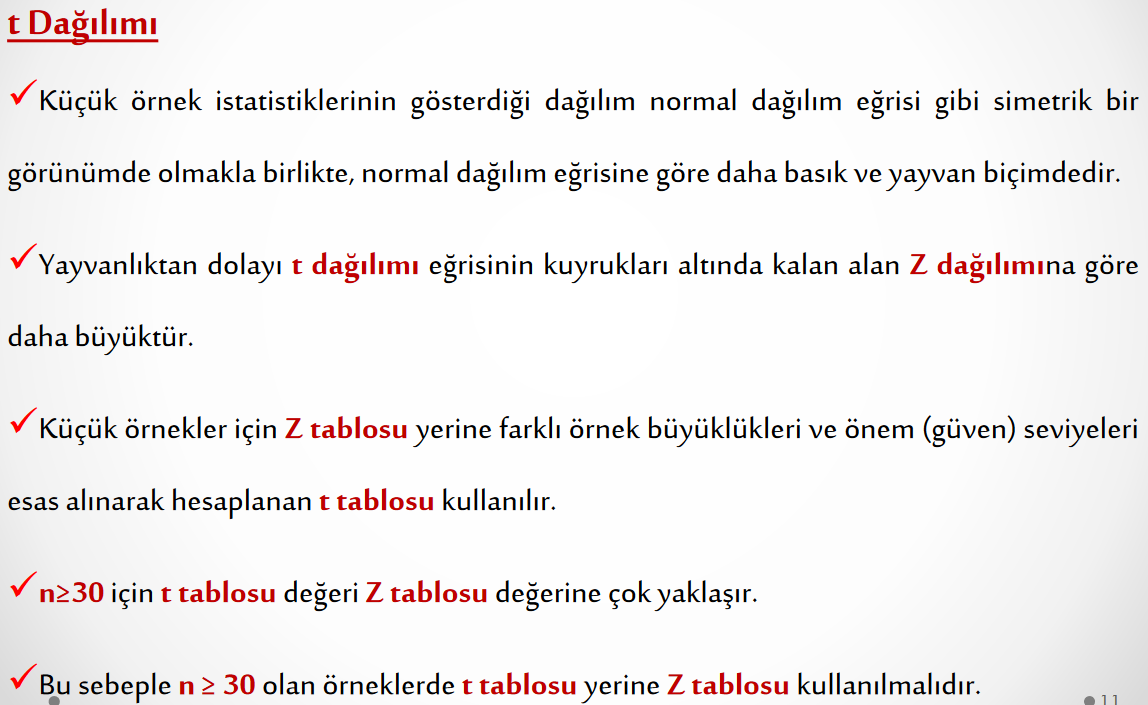 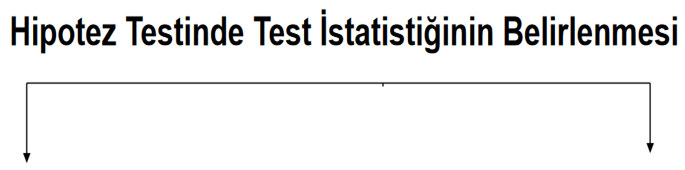 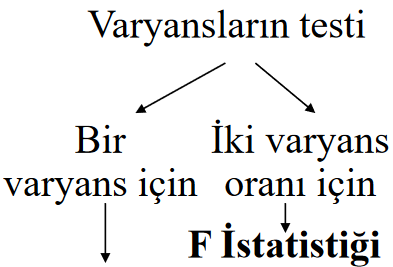 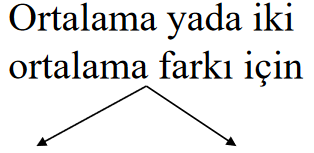 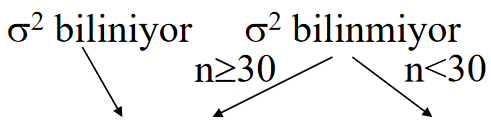 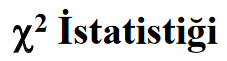 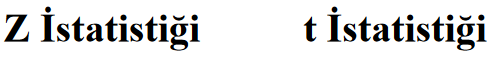 TEK ÖRNEKLEMLİ HİPOTEZ TESTLERİ
(Ortalamanın Test Edilmesi)
9
Kitle Ortalamasının Anlamlılık Testi
Bu test, eldeki örneklemin belirli bir kitleden çekilip çekilmediğinin ya da başka deyimle belirli bir kitleye (anakütle/populasyon) ait olup olmadığının incelenmesi amacı ile kullanılır. Buradaki belirli kitle, ortalaması ya da hem ortalaması hem varyansı bilinen kitleyi tanımlar.

Hipotez testleri sayesinde örnekten elde edilen istatistikler aracılığıyla anakütle parametreleri hakkında karar verilir.
10
İstatistikte hipotez testleri, karar teorisi olarak adlandırılır. Ortaya atılan doğru veya yanlış iddialara hipotez denir. Örneğin "para hilesizdir" veya "bu sınıfın not ortalaması 75’dir" denildiğinde bu bir hipotezdir. Ortaya atılan iddiaya H0 hipotezi veya sıfır hipotezi denir. H0 hipotezinin alternatifi olan hipoteze ise karşıt hipotez veya H1 veya Ha hipotezi adı verilir.  Bir hipotezin kabulüne veya reddine, seçilen  (önem seviyesi) değeri ve Test İstatistik Değeri’ne göre karar verilir. Önem seviyesi genellikle  = 0.05 veya  = 0.01 alınır.
Kabul veya red, H0 için yapılır.
Aksi ispatlanmadıkça H0 hipotezi doğru kabul edilir.
Kendini kanıtlama zorunluluğu H1 hipotezine aittir.
Hipotez testi yapılırken hipotezler belli bir parametre üzerine kurulur ve test iki (çift) yönlü veya tek yönlü yapılır. Hipotezin çift yönlü veya tek yönlü oluşunu, ortaya atılan iddia belirler. Eğer hipotez çift yönlü ise /2, tek yönlü ise  değeri alınır. Aşağıda tek yönlü ve çift yönlü hipotezlere ait örnekler ve normal dağılım eğrileri verilmiştir.
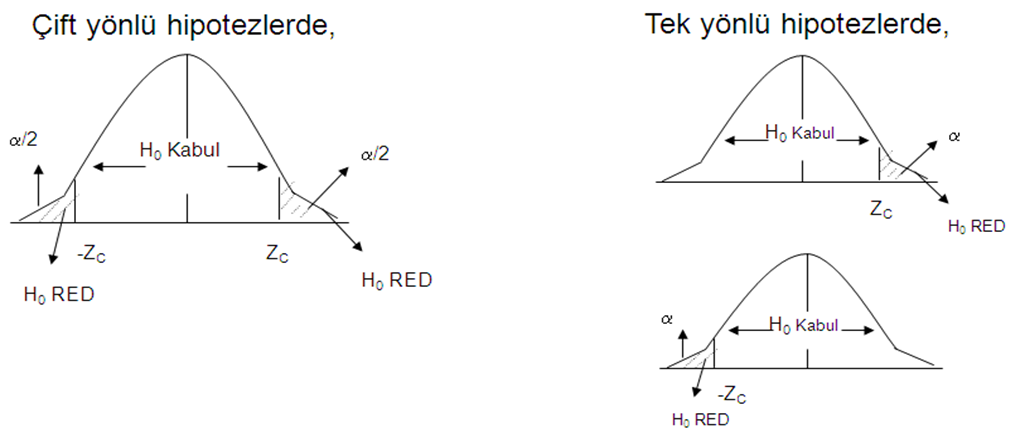 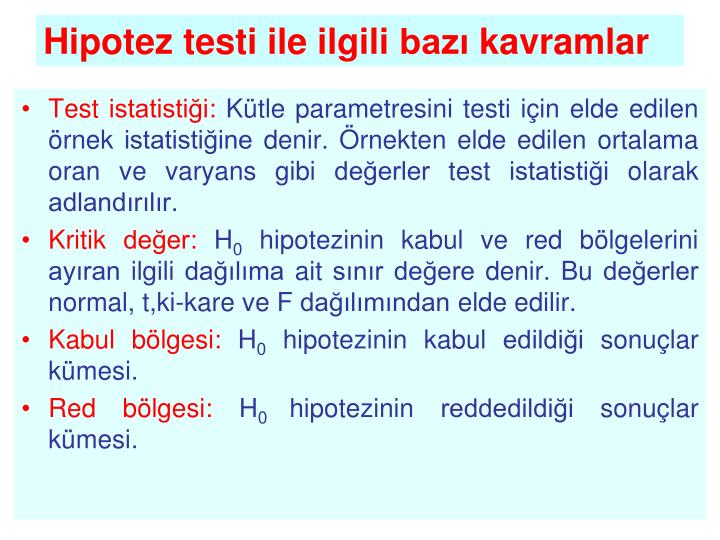 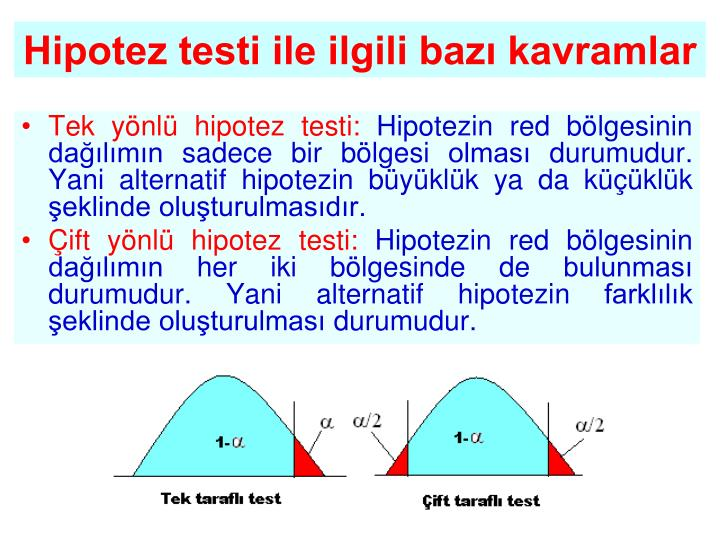 Bir hipotezin çift veya tek yönlü olduğu nasıl anlaşılır ?

Bir hipotezin çift veya tek yönlü olduğu, sorudaki bazı anahtar kelimelerinden anlaşılabilir. Bu anahtar kelimelerden bazıları şunlardır :

1) Çift yönlü (Çift kuyruklu, Çift taraflı) hipotez
… farklı mı, eşit mi, benzer mi, kabuledilebilir mi, aynı mı, yakın mı, o değere ulaştı mı, o değeri sağladı mı, uzun mu, vb.

2) Tek yönlü (Tek kuyruklu, Tek taraflı) hipotez : Sağ taraf testi
… daha uzun mu, geniş mi, büyük mü, aşıyor mu, süper mi, iyi mi, ağır mı, kalın mı, yüksek mi, arttı mı, hızlı mı, vb

3) Tek yönlü (Tek kuyruklu, Tek taraflı) hipotez : Sol taraf testi
… daha küçük mü, az mı, kötü mü, düşük mü, kısa mı, hafif mi, yavaş mı, alçak mı, ince mi, dar mı, azaldı mı
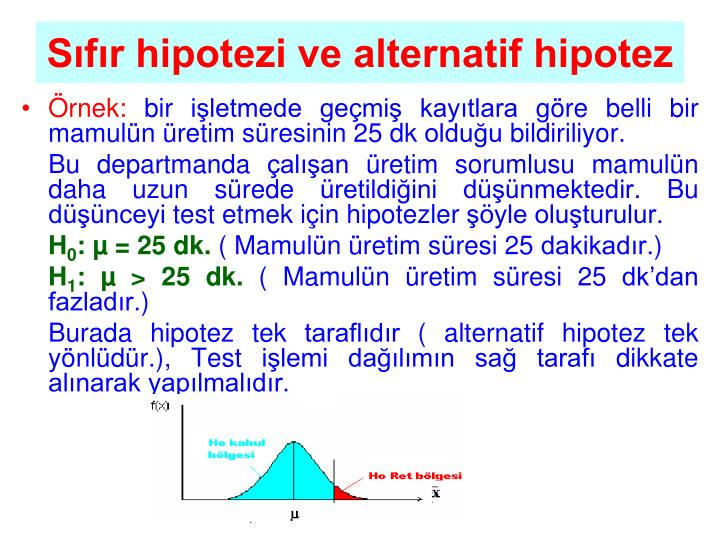 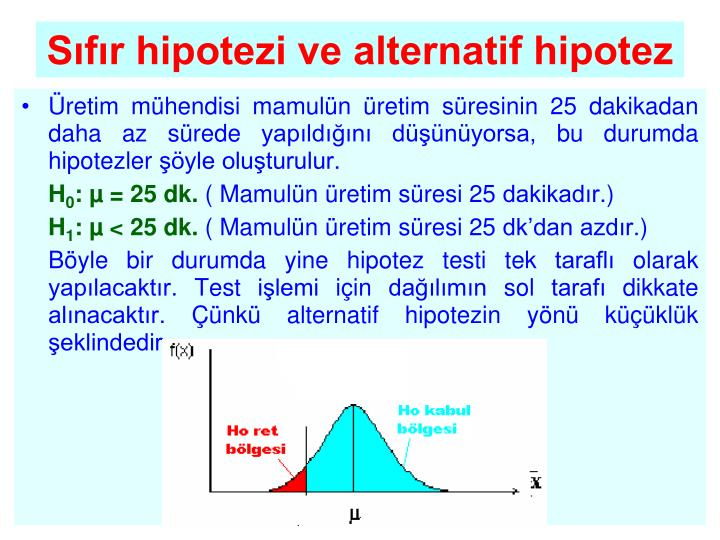 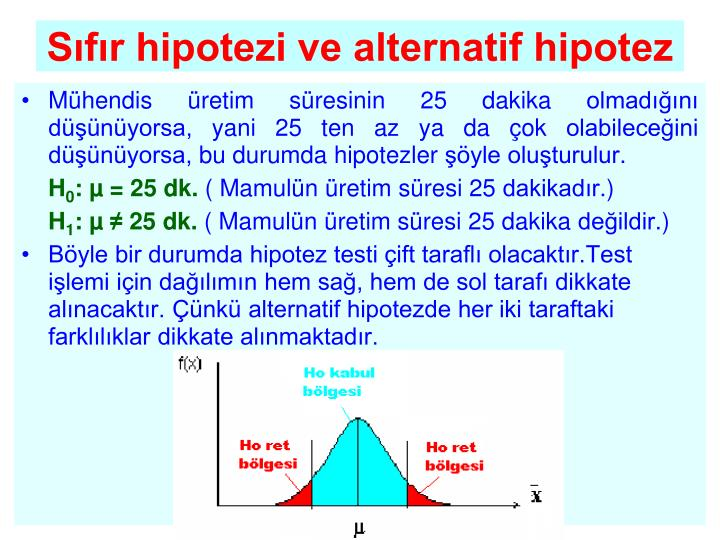 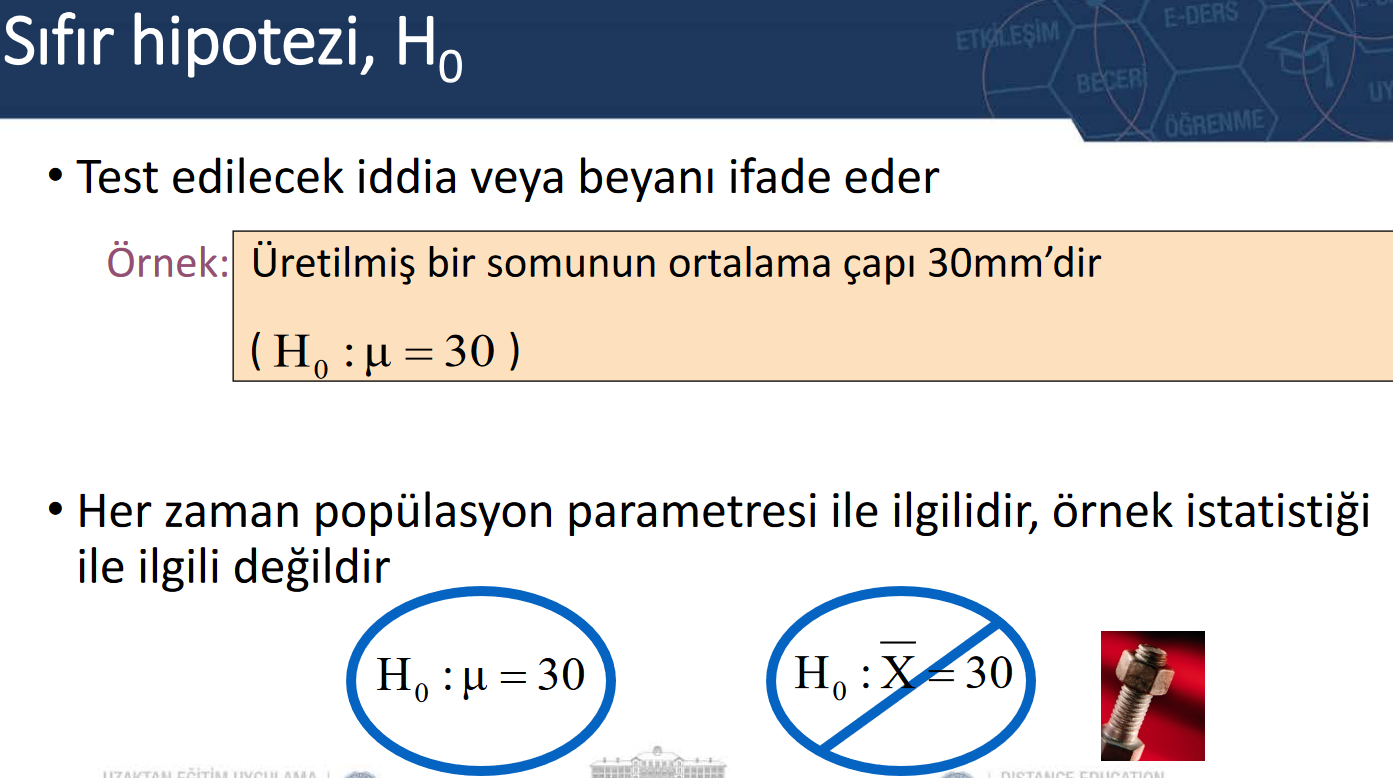 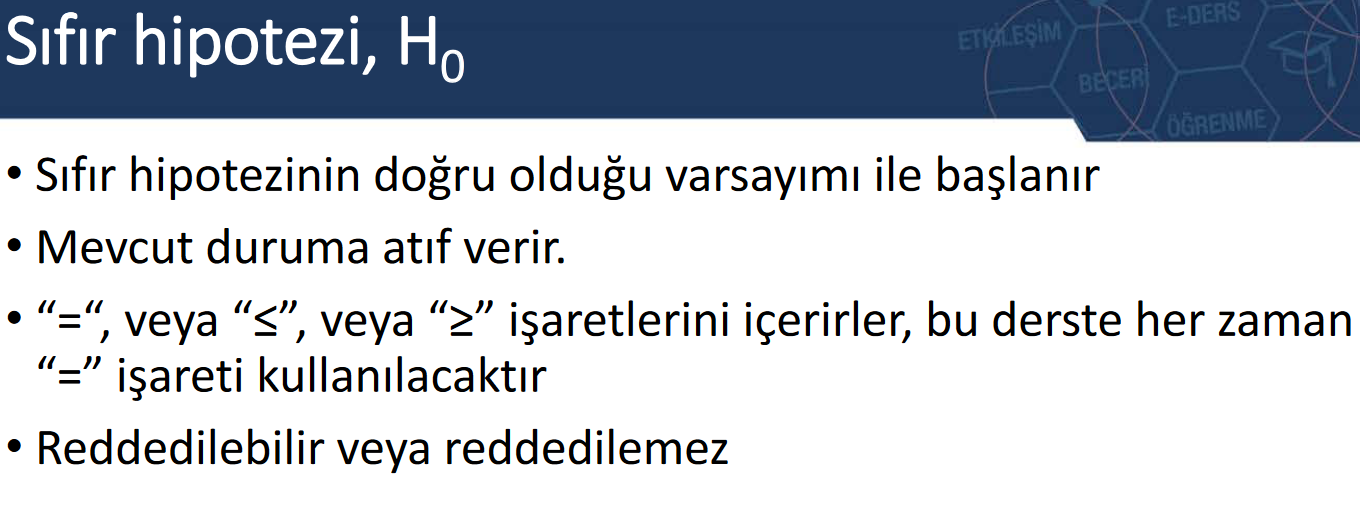 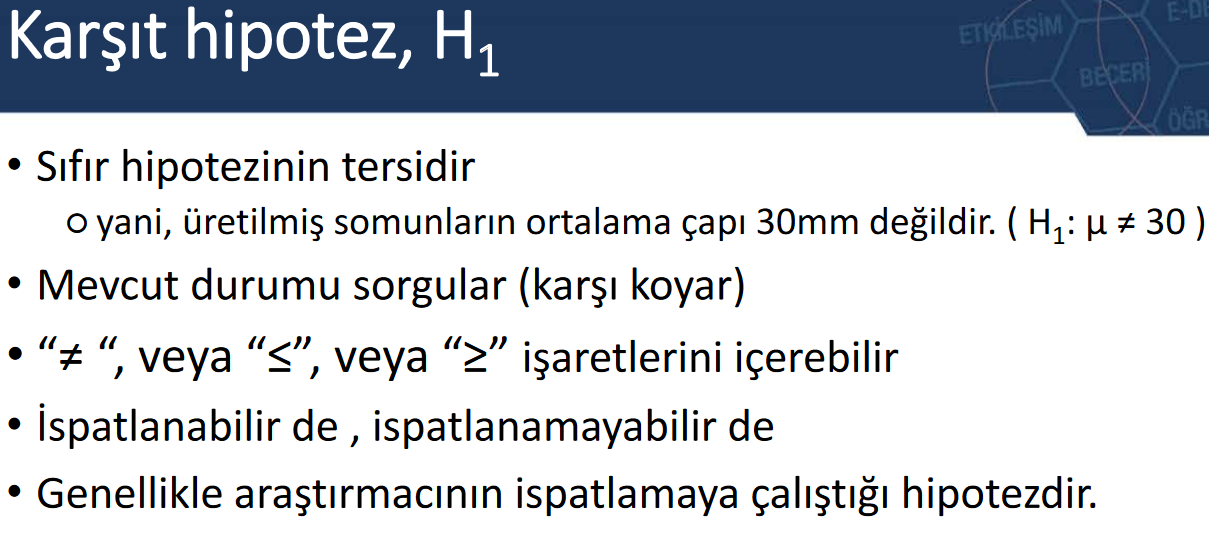 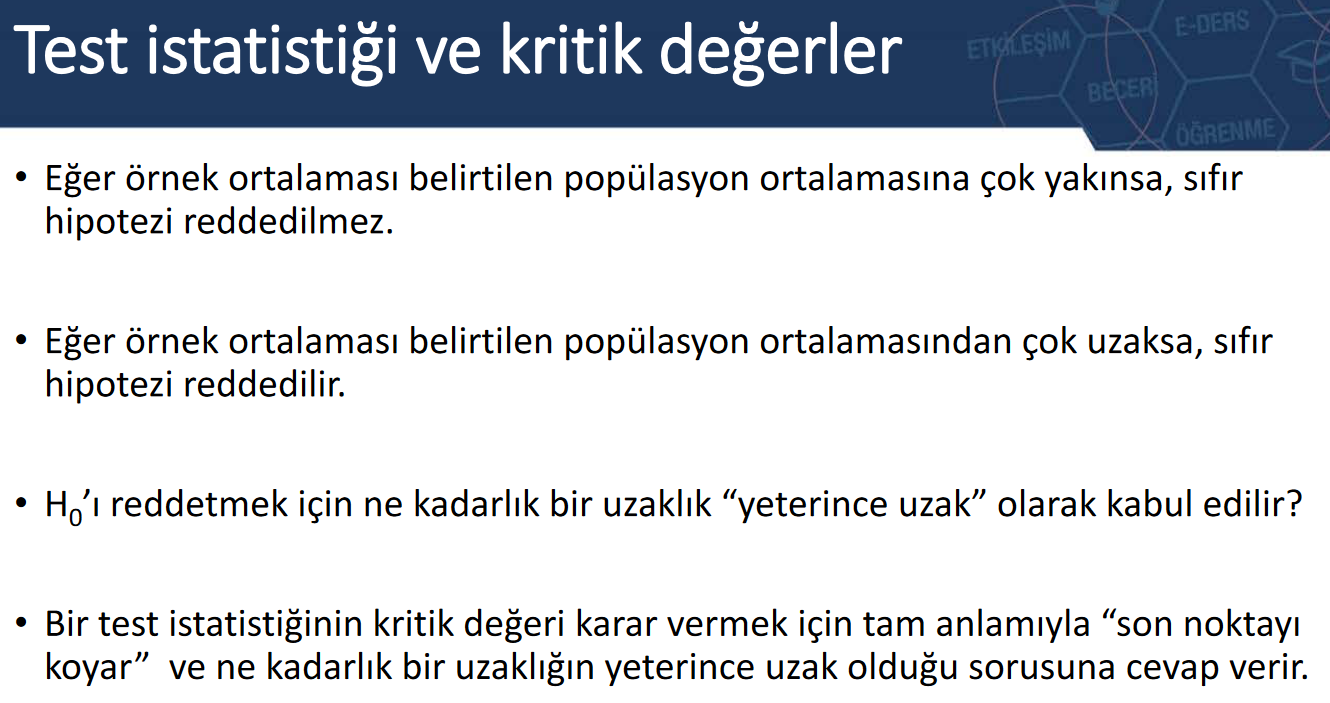 (Kritik nokta)
Hipotez sorularını 2 yöntem (yaklaşım) ile çözebiliriz.
A) Test için Test istatistiği ve kritik değer (nokta) yaklaşımı
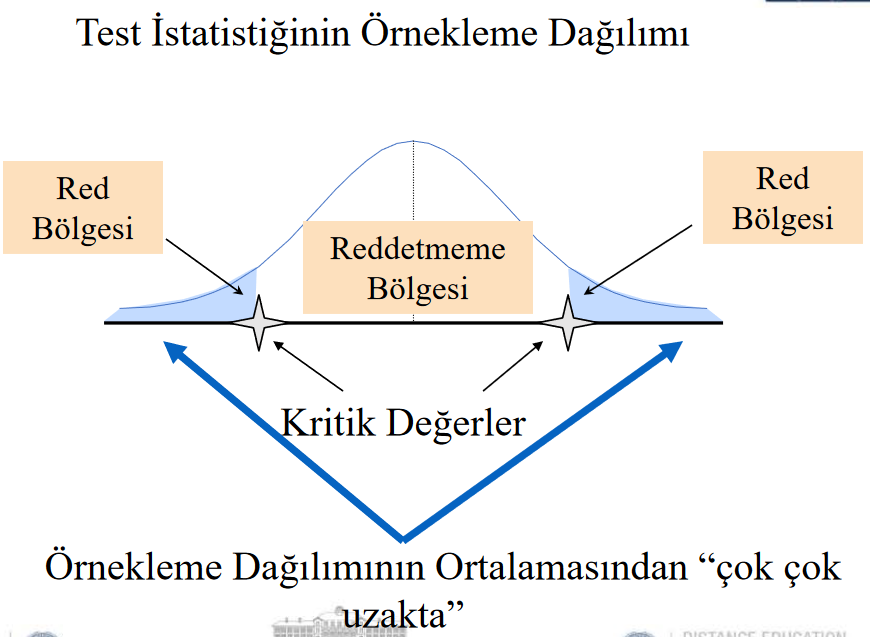 H0 rededilmez, kabul edilir.
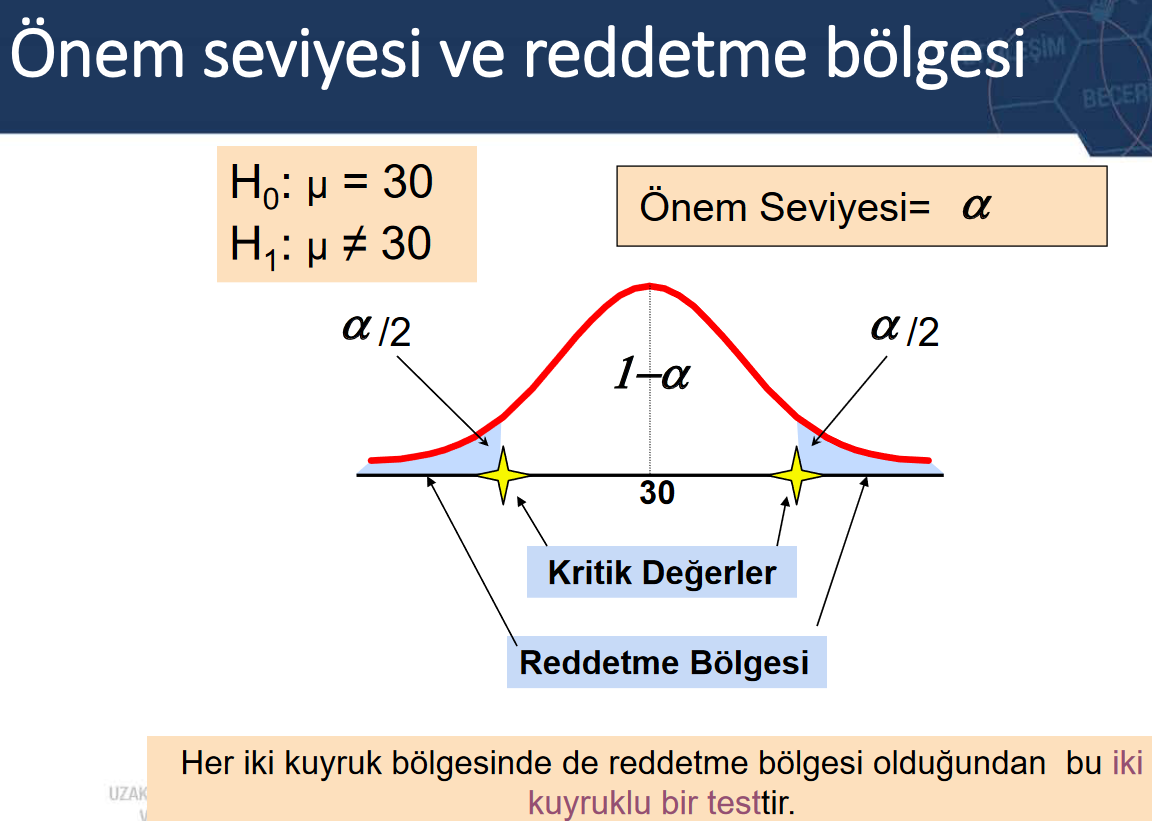 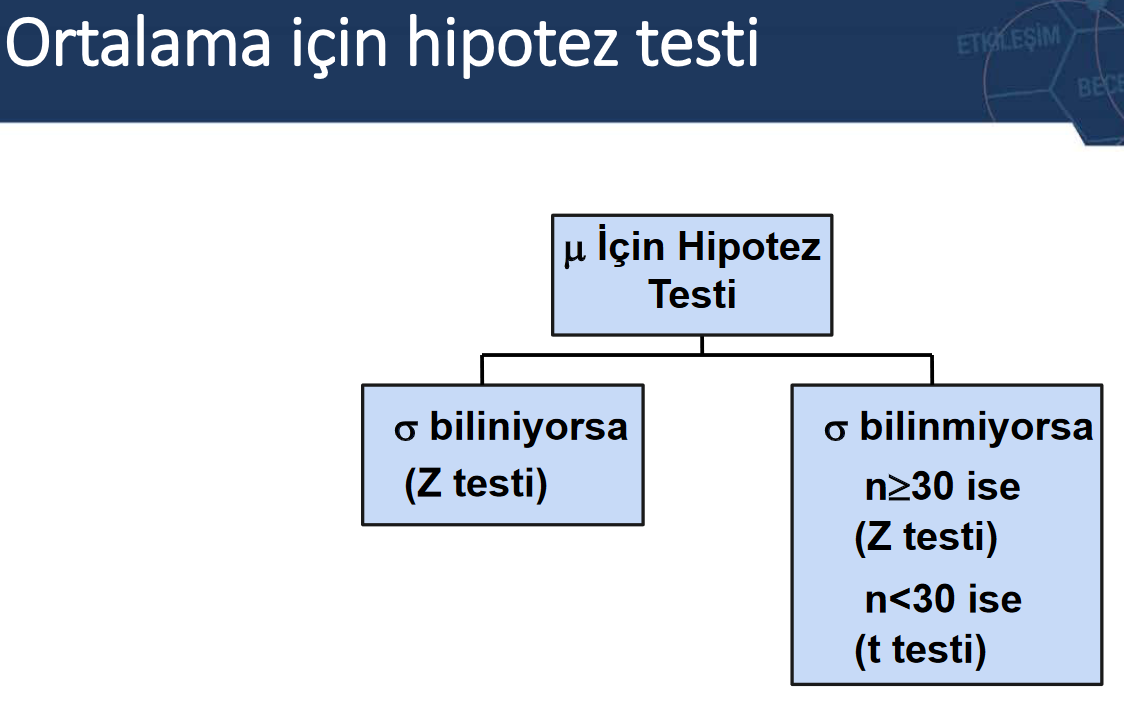 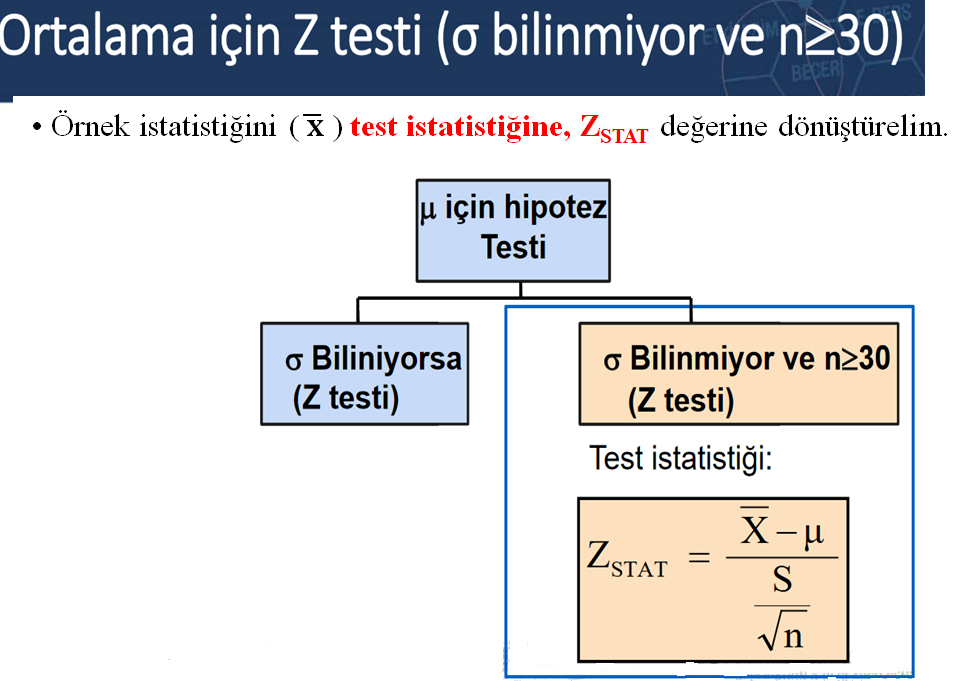 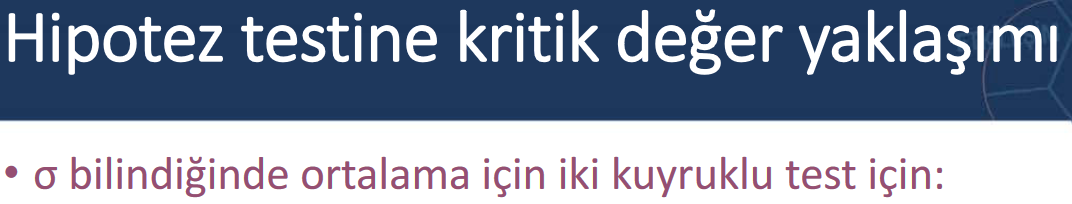 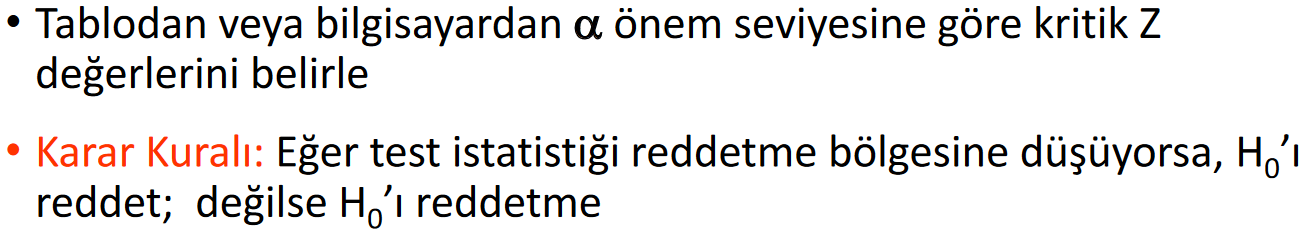 Yani kritik noktaları belirle.
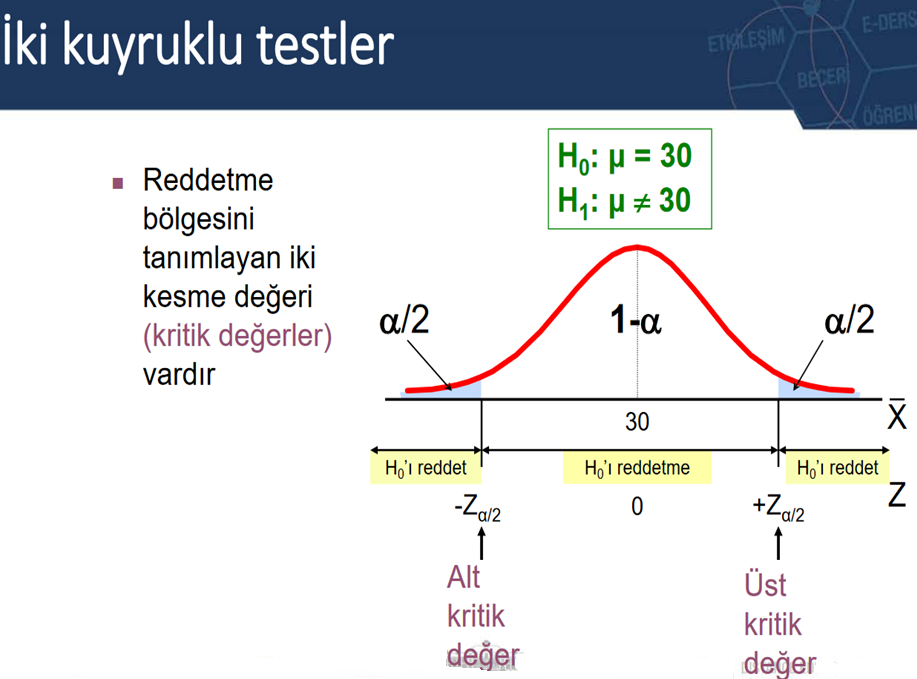 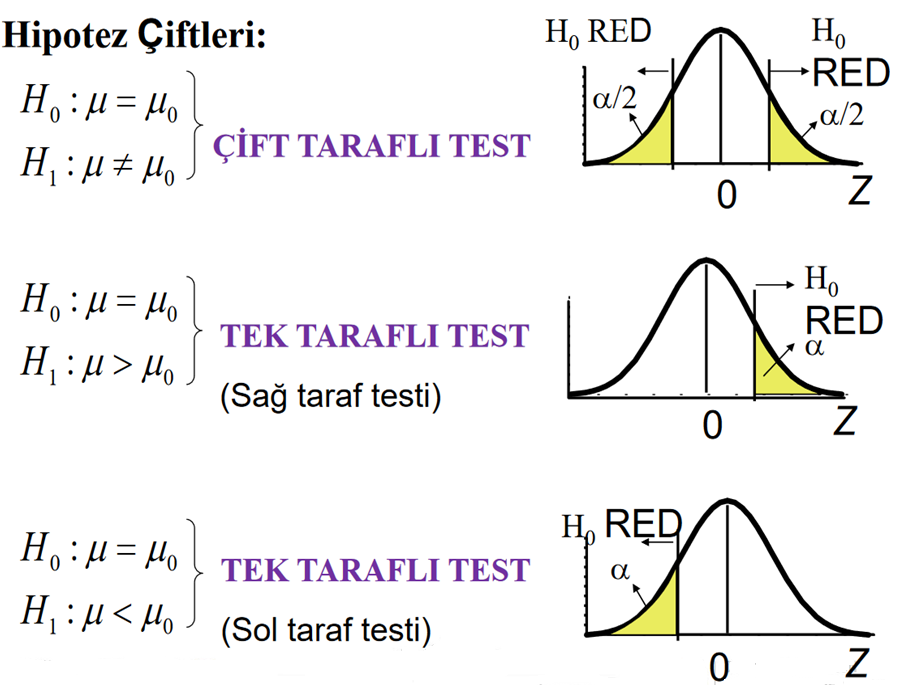 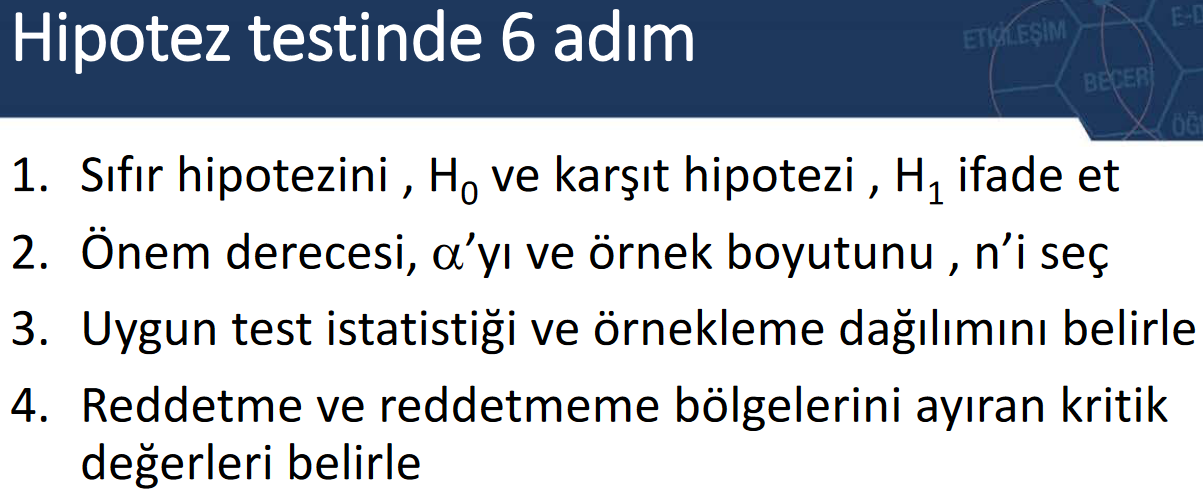 (Yani kritik noktaları belirle)
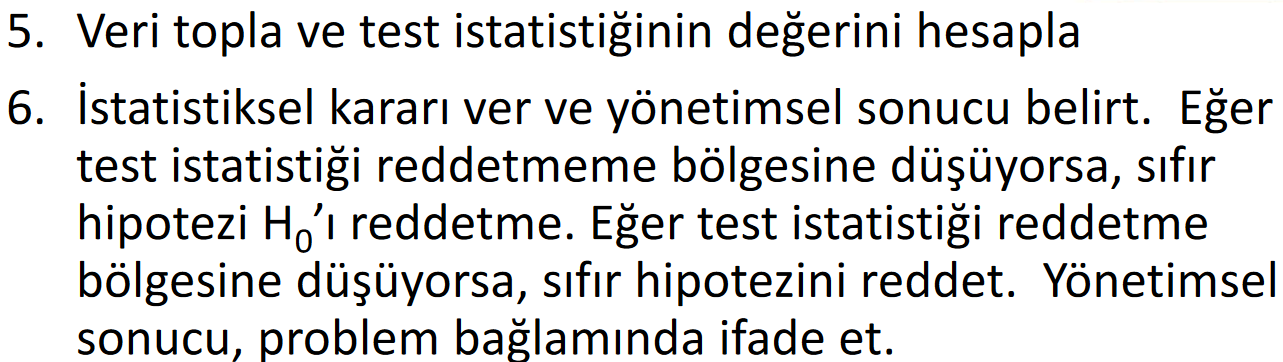 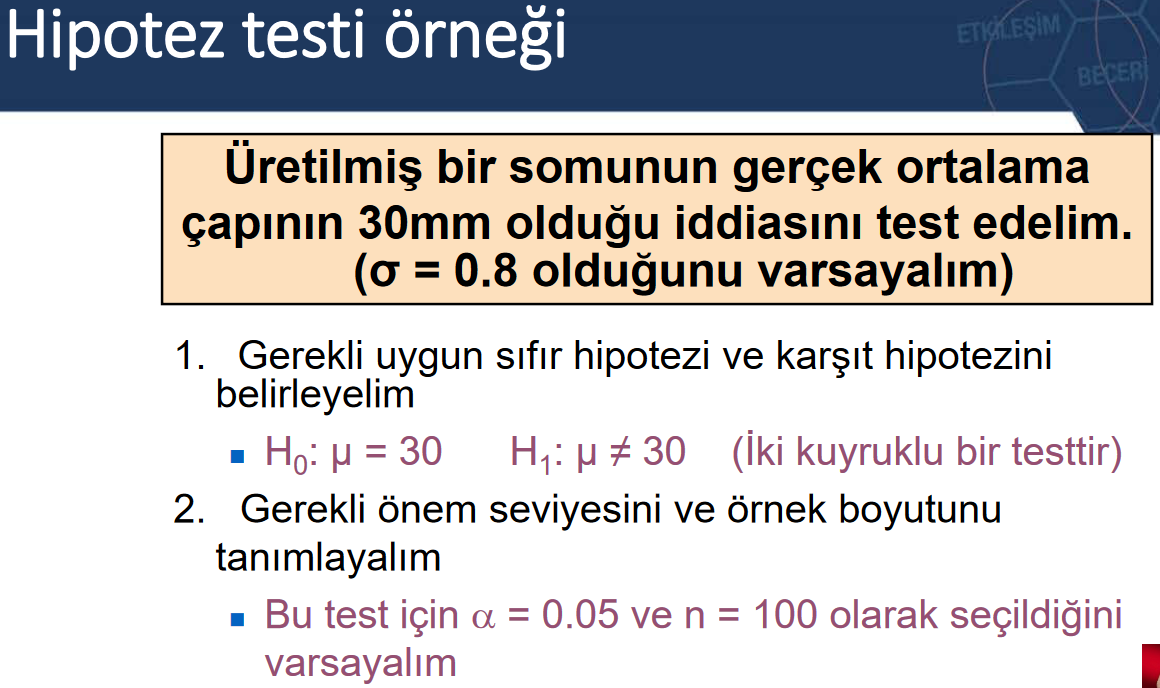 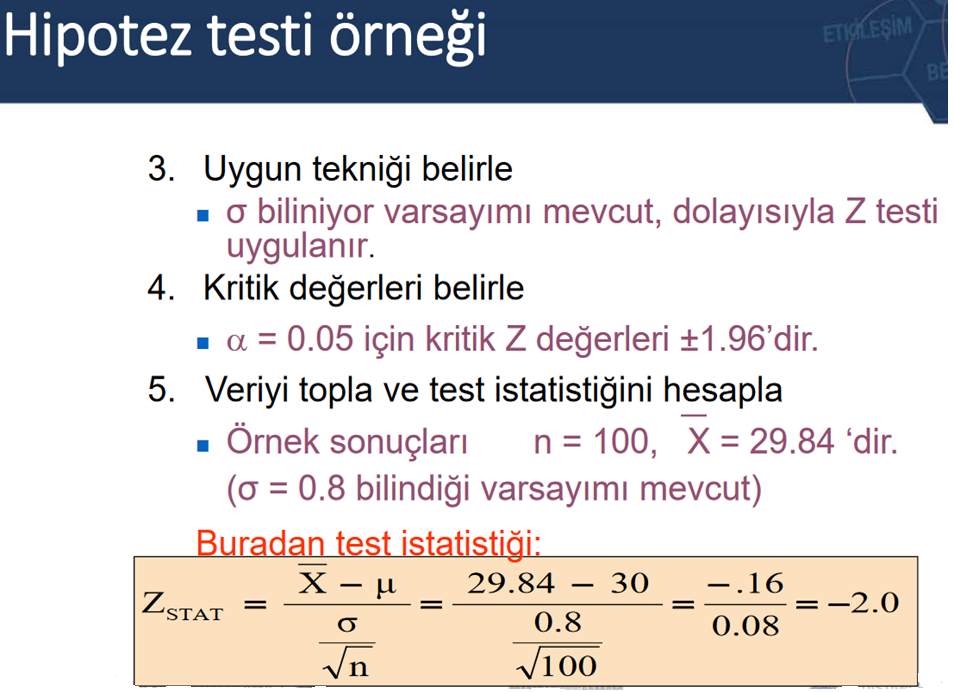 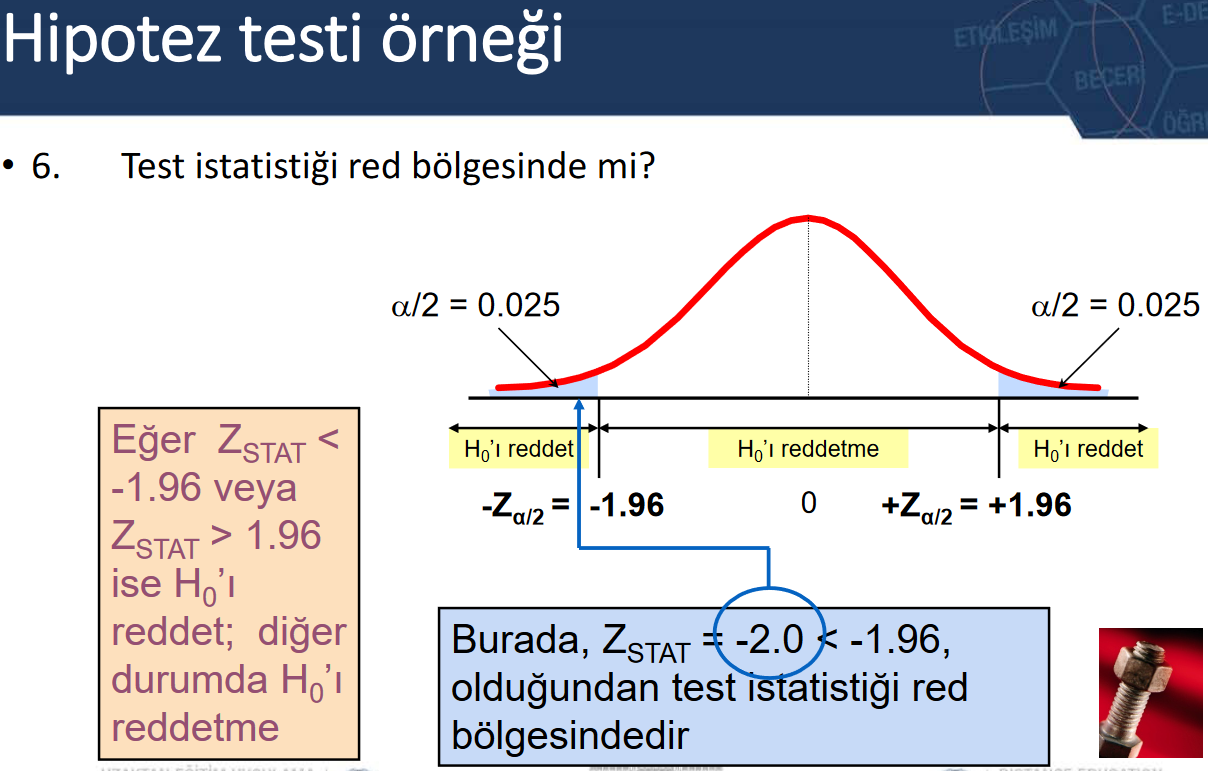 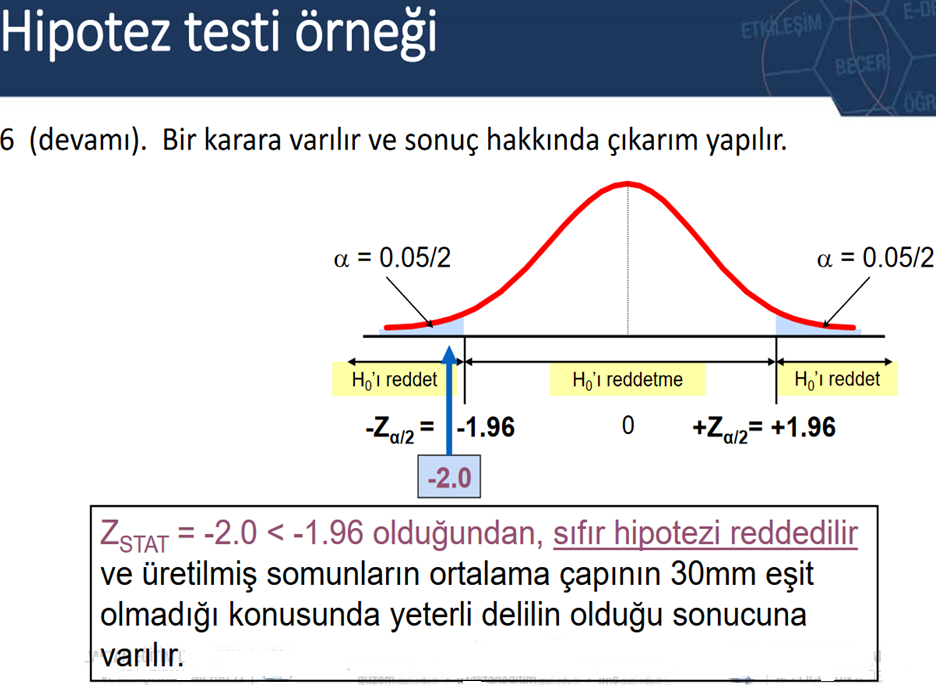 B) Test için p - değeri yaklaşımı
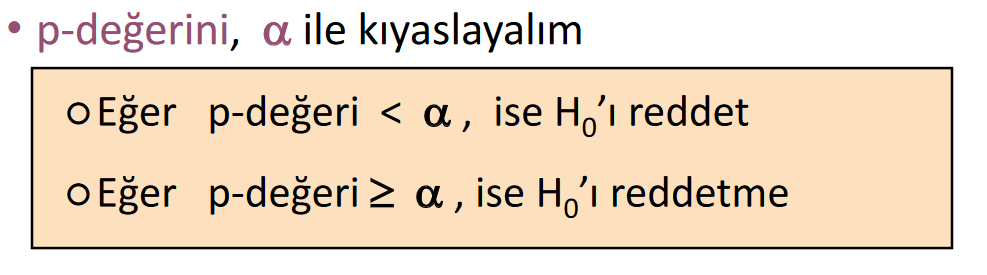 Bu yöntemde kritik değerler/noktalardan faydalanılmaz.  Bu nedenle, kritik noktaları bulmamız gerekmemektedir.
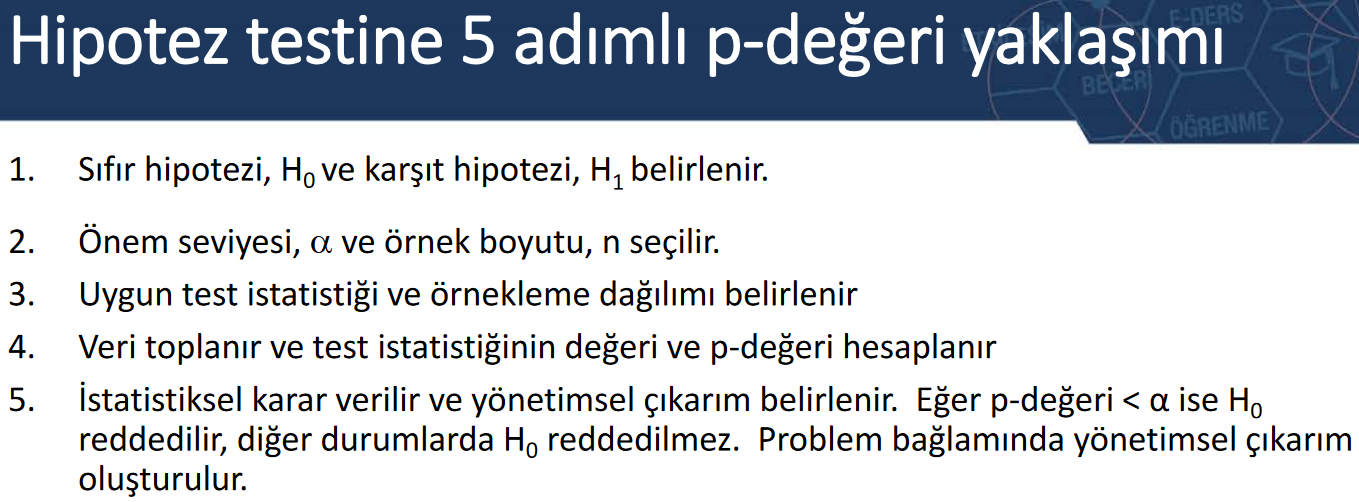 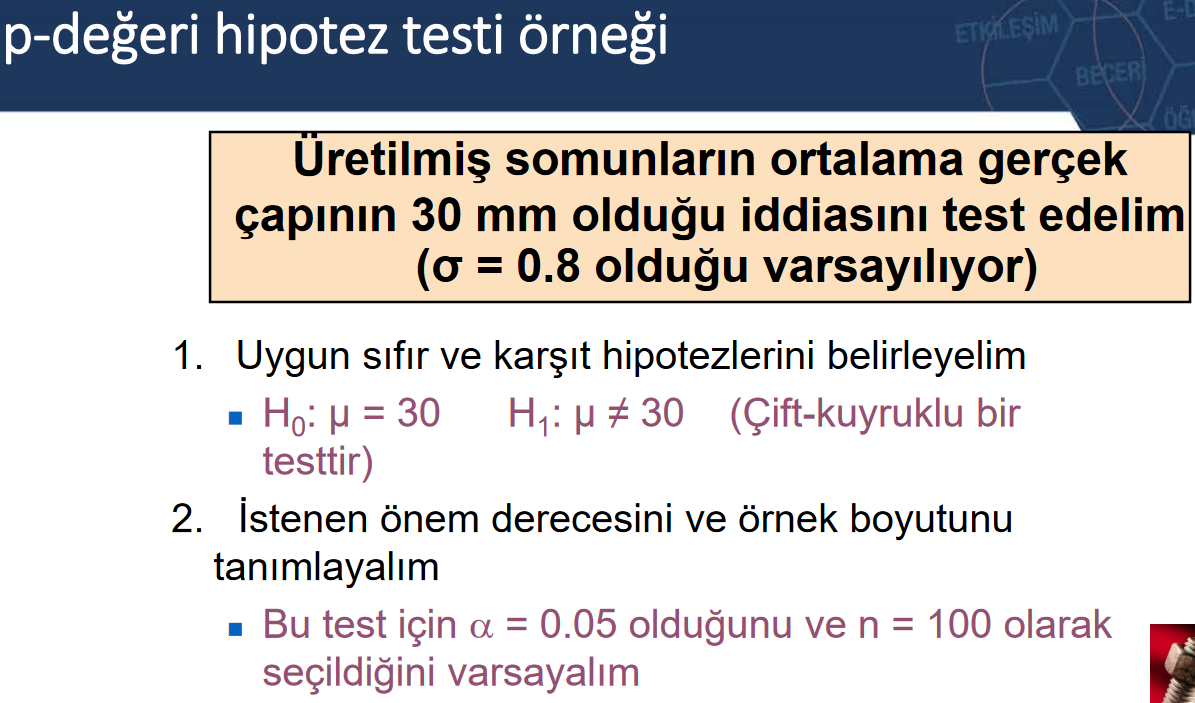 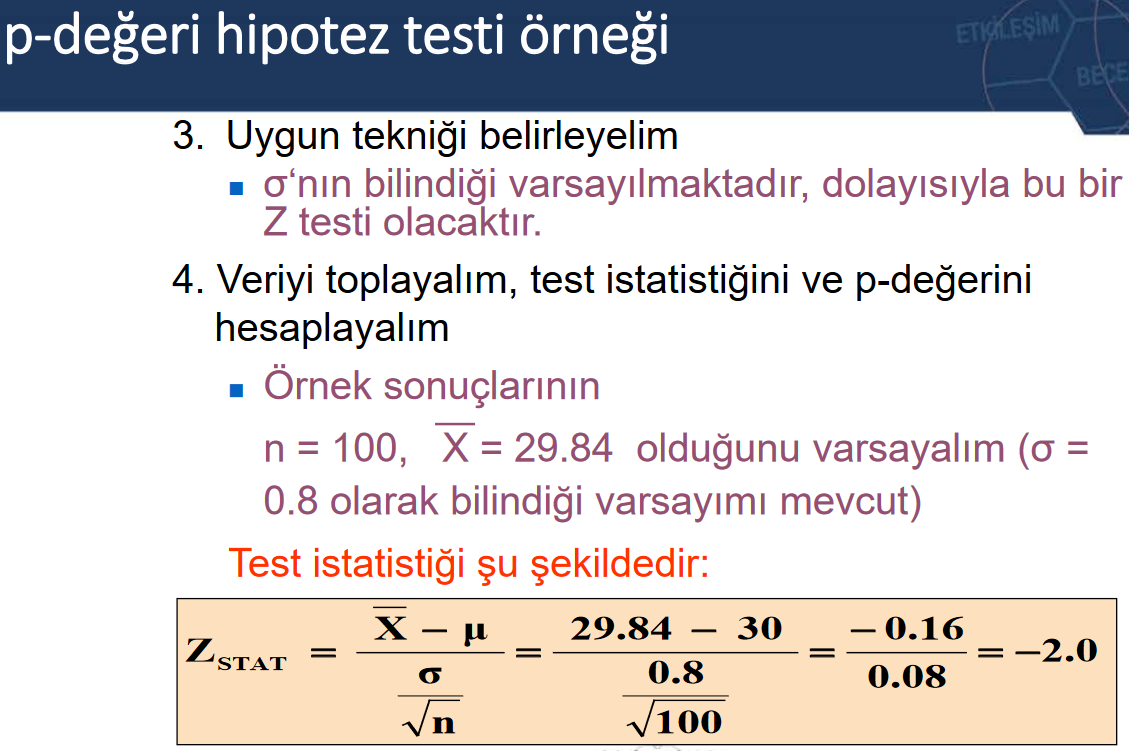 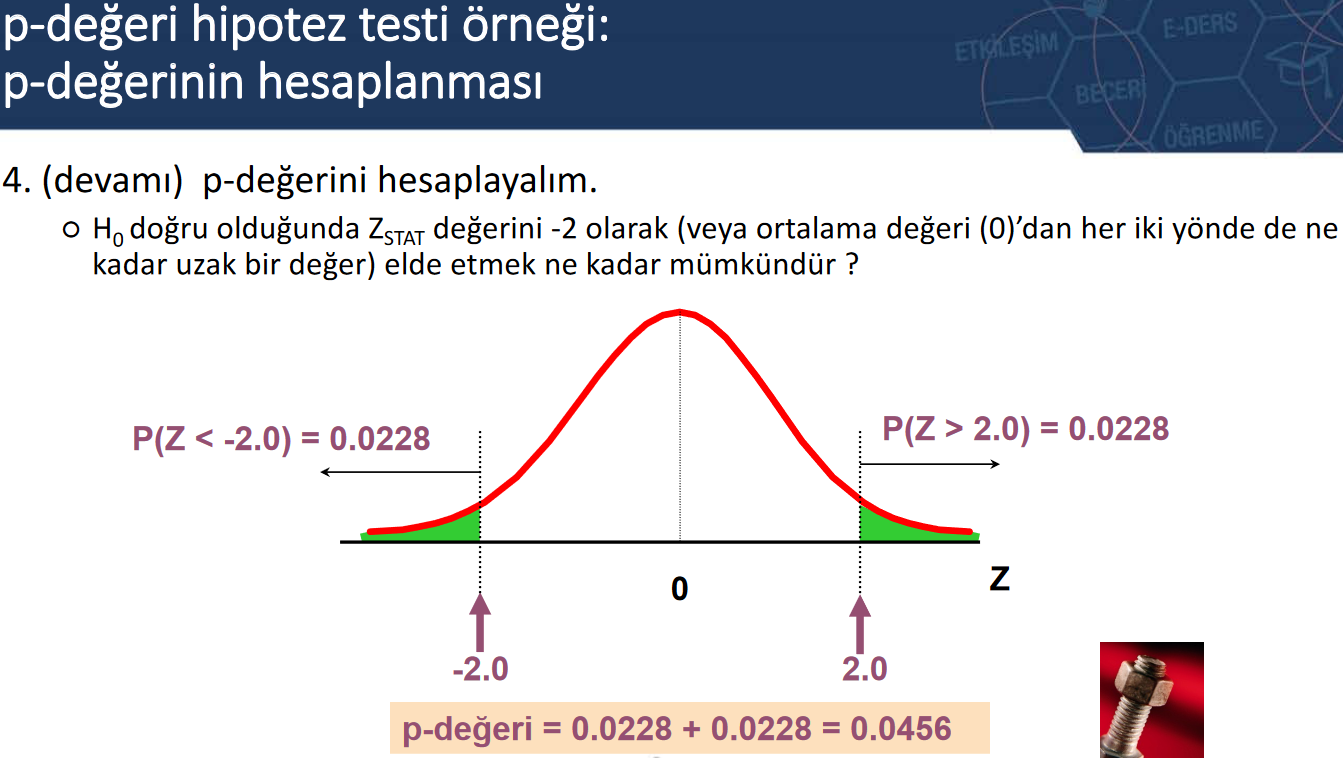 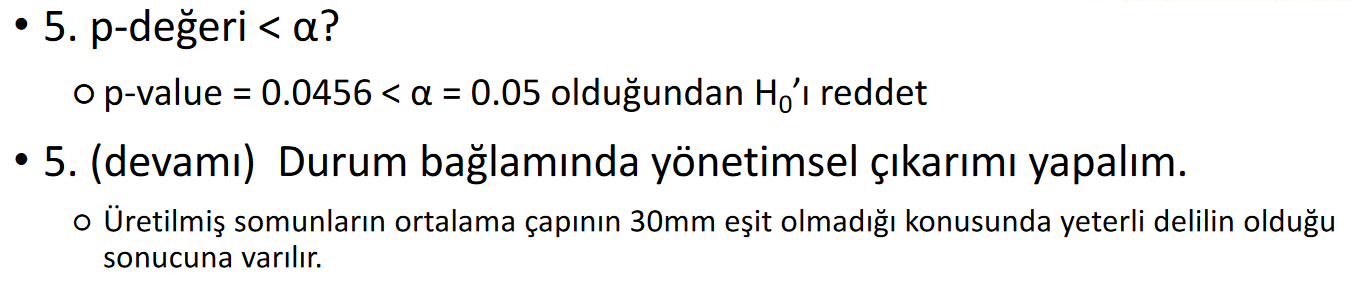 Örnek: İşletmemiz , makarna üretiminde şimdiye kadar protein içeriği %12 ve varyansı %2.5 olan bir buğday çeşidi kullanmaktadır.  Daha uygun fiyata yeni bir buğday kaynağı tespit edilmiştir. Bu buğdaydan rassal olarak 100 örnek alınıyor ve bu örneklerin ortalama protein içeriği % 11.8 olarak tespit edilmiştir. Yeni buğday kaynağının protein içeriğinin, daha önce kullandığımız buğdayınkinden farklı olup olmadığını test ediniz. Yani yeni buğday üretimde kullanılabilir mi ? α = 0.05 olarak alınız. Soruyu aşağıdaki yöntemlerle çözünüz:
Test için p - değeri yaklaşımı
Test için Test istatistiği ve kritik değer (kritik nokta) yaklaşımı
Çözüm:
a) P ve  α değerleri karşılaştırılır. Eğer p ≤ α ise HO hipotezi red edilir.
b) Test istatistiği ve kritik değer (kritik nokta) yaklaşımında
ZSTAT değeri hesaplanır
Tablodan α’ya bağlı olarak kritik değerler bulunur
Bu değerler çan eğrisi üzerinde gösterilirler
ZSTAT değeri red bölgesine düşerse HO hipotezi red edilir. Buna göre H1 kabul edilir.
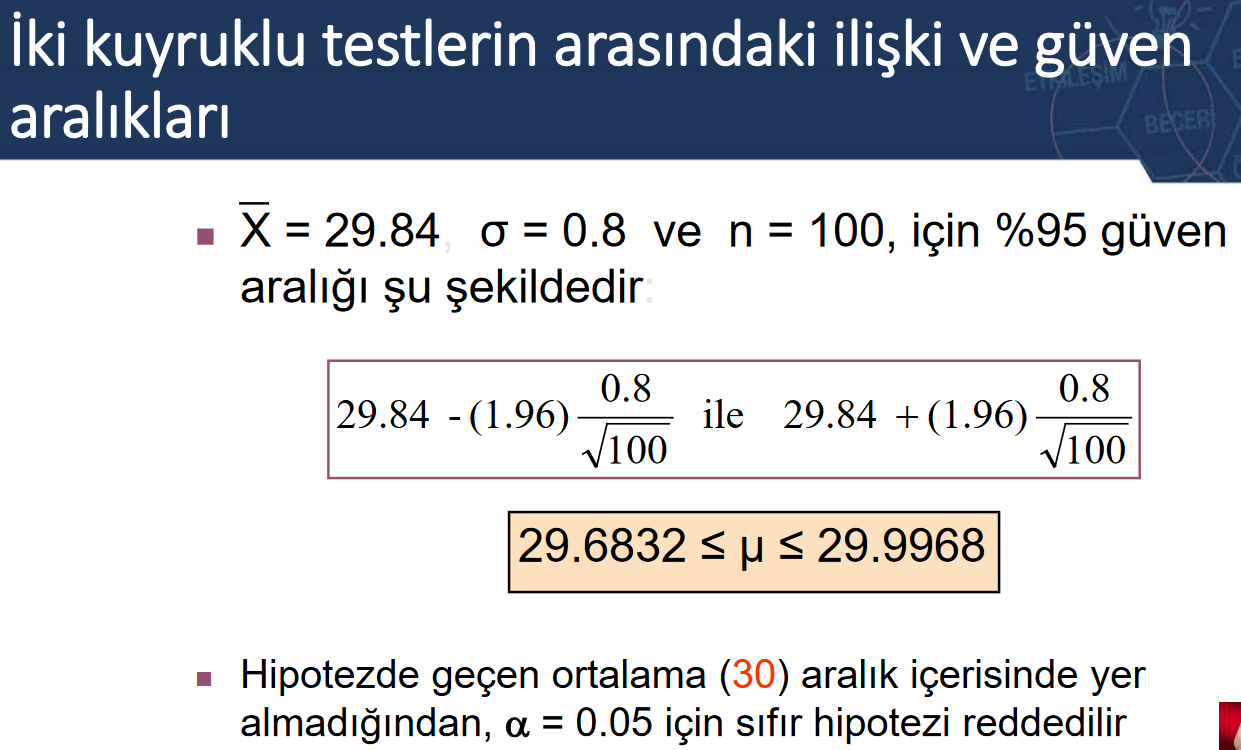 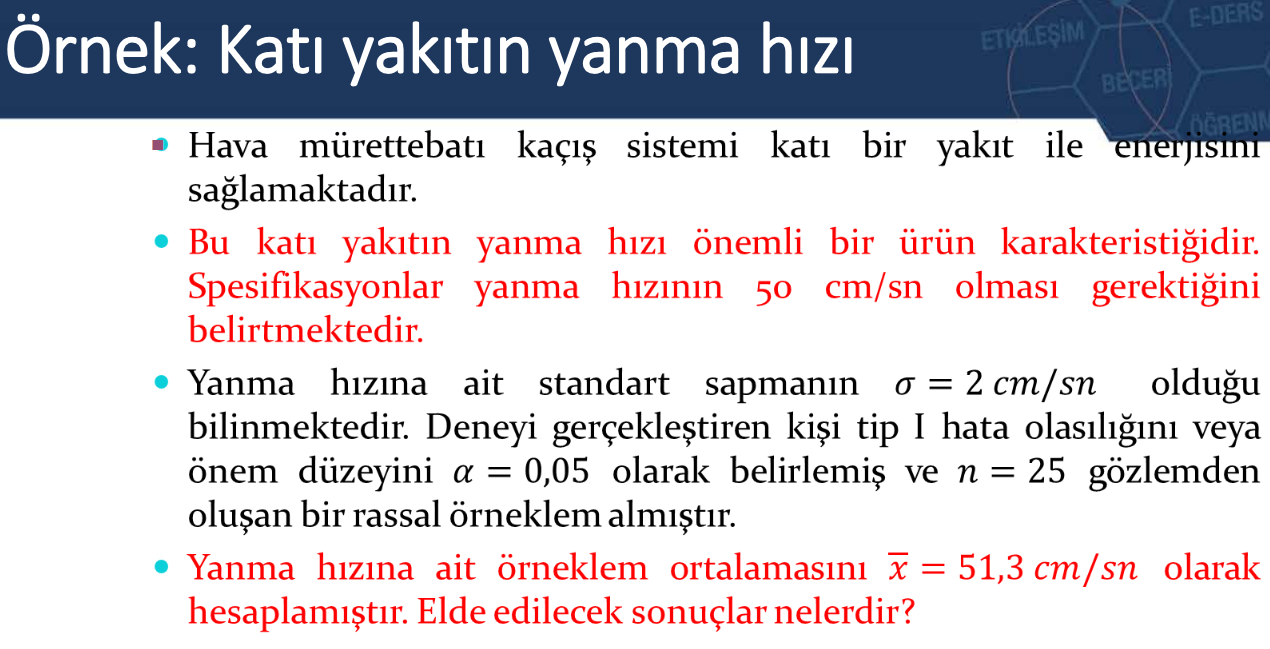 İlgilenilen parametre populasyon ortalaması μ’dür. 
Sıfır hipotezi         H0 : μ = 50 cm/sn olarak kurulur. 
Alternatif hipotez H1 : μ ≠ 50 cm/sn şeklinde geliştirilir.
Test istatistiğinin değeri  (ZSTAT  = Z0)
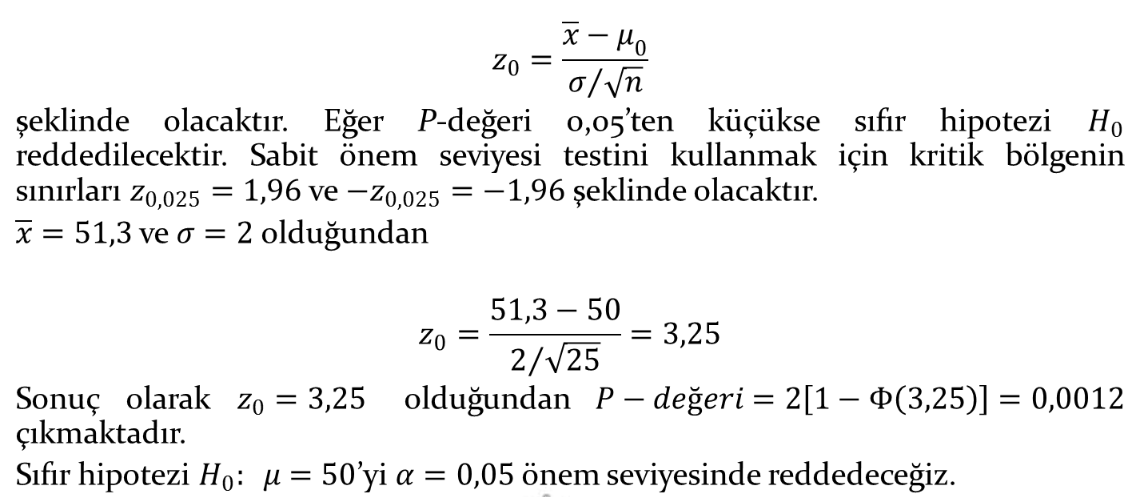 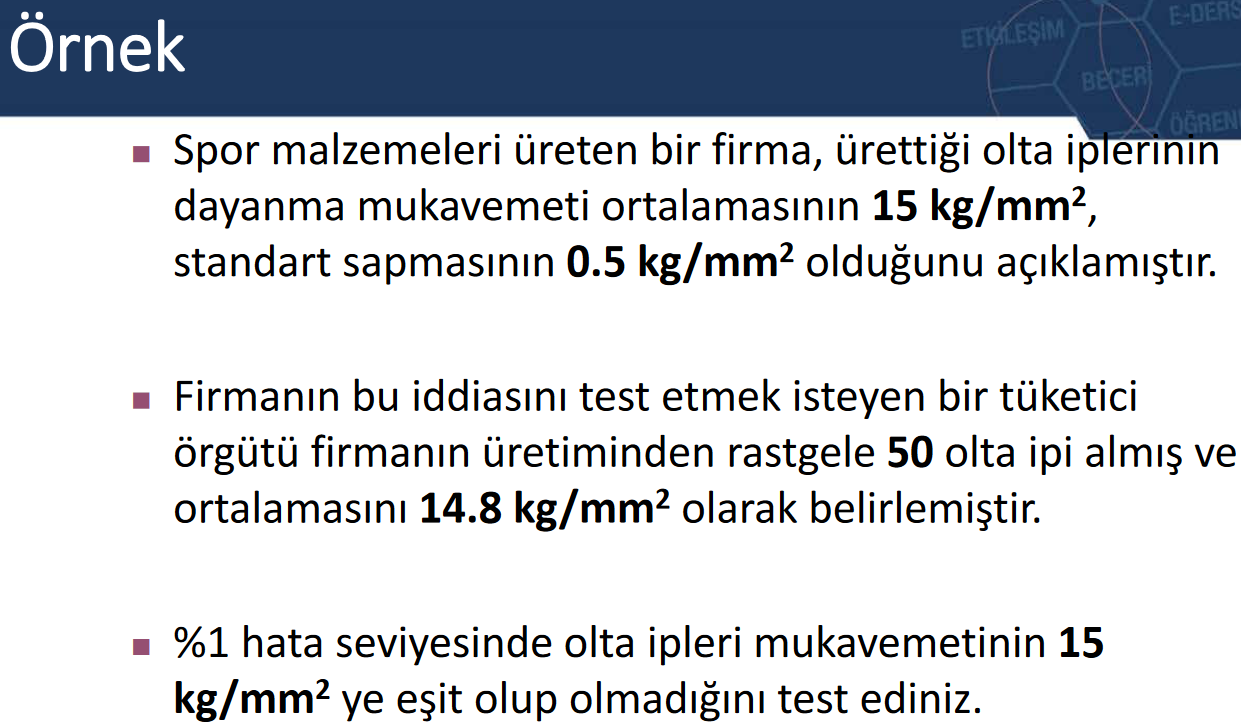 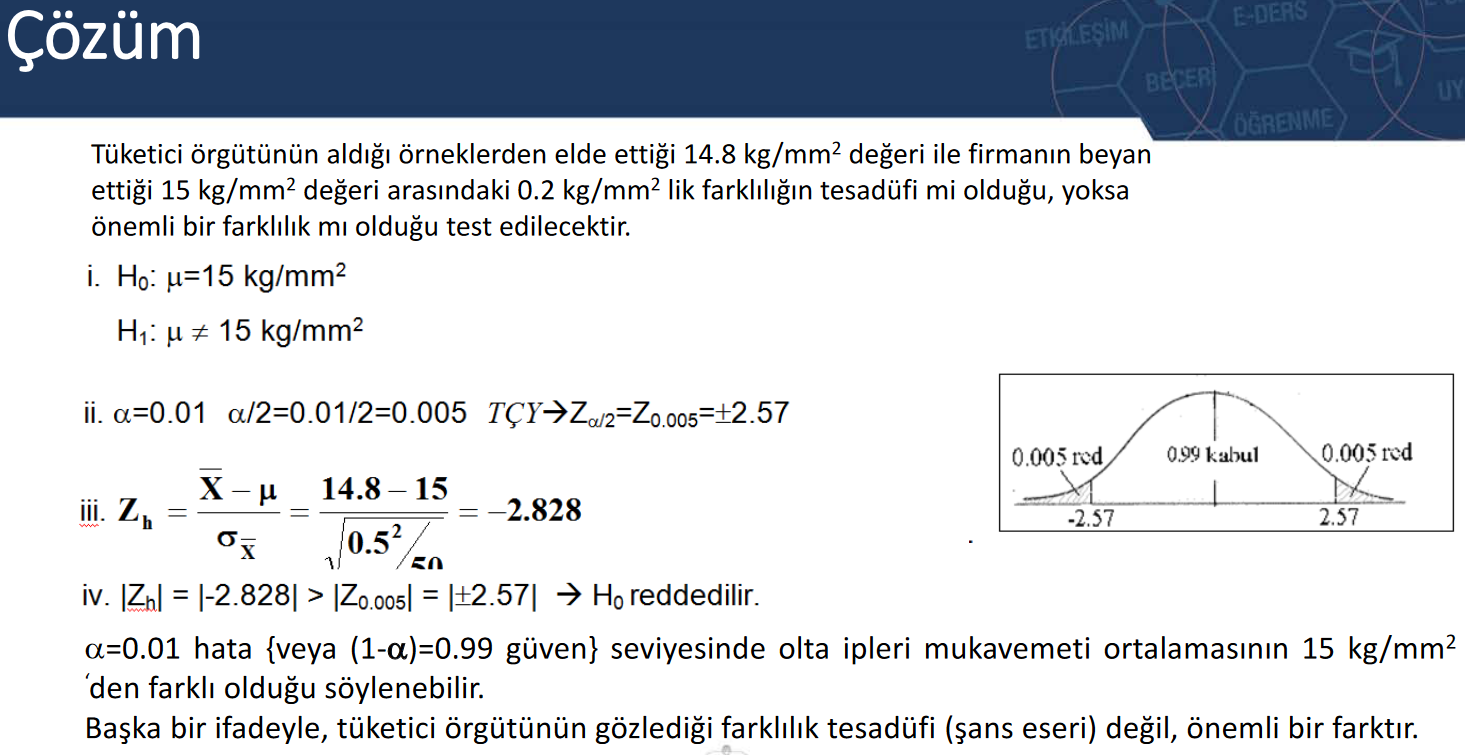 ZSTAT red bölgesinde olduğu için H0 red edilir.
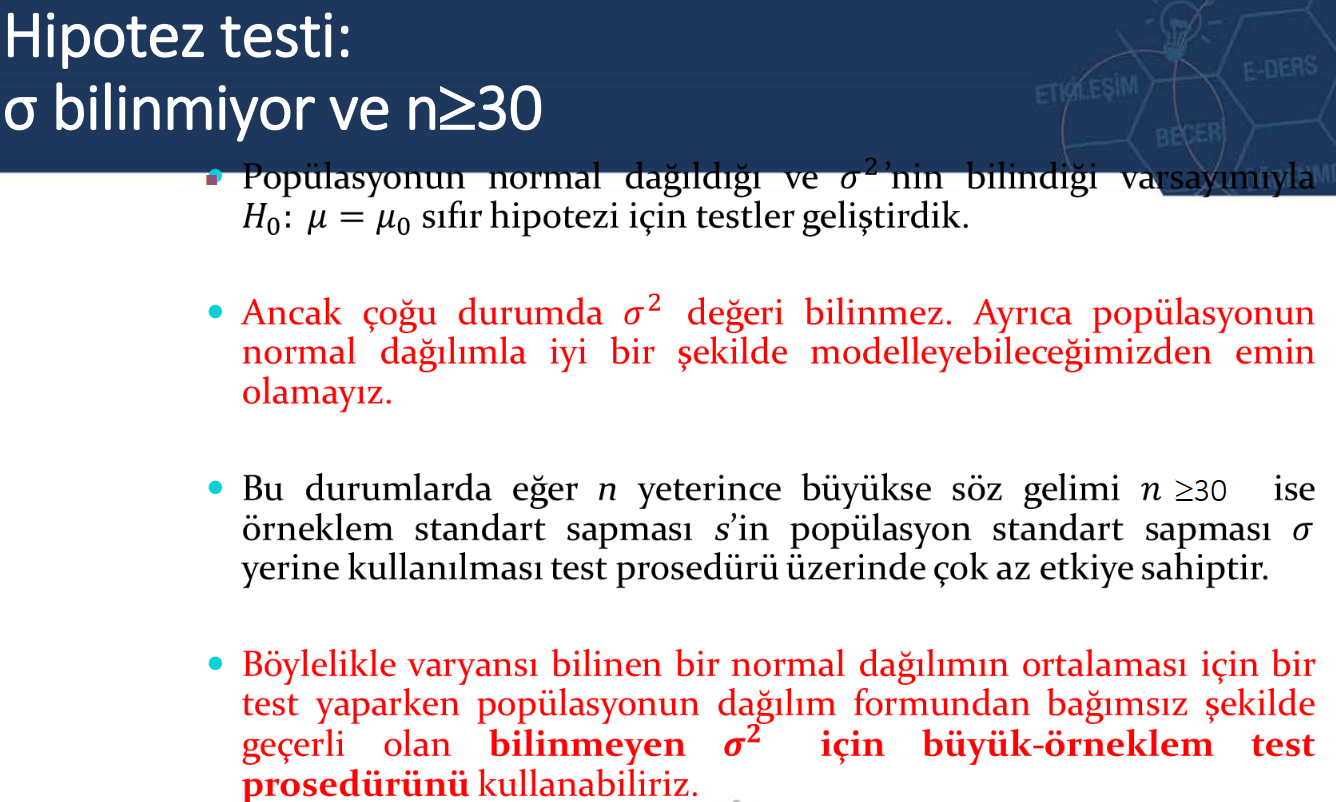 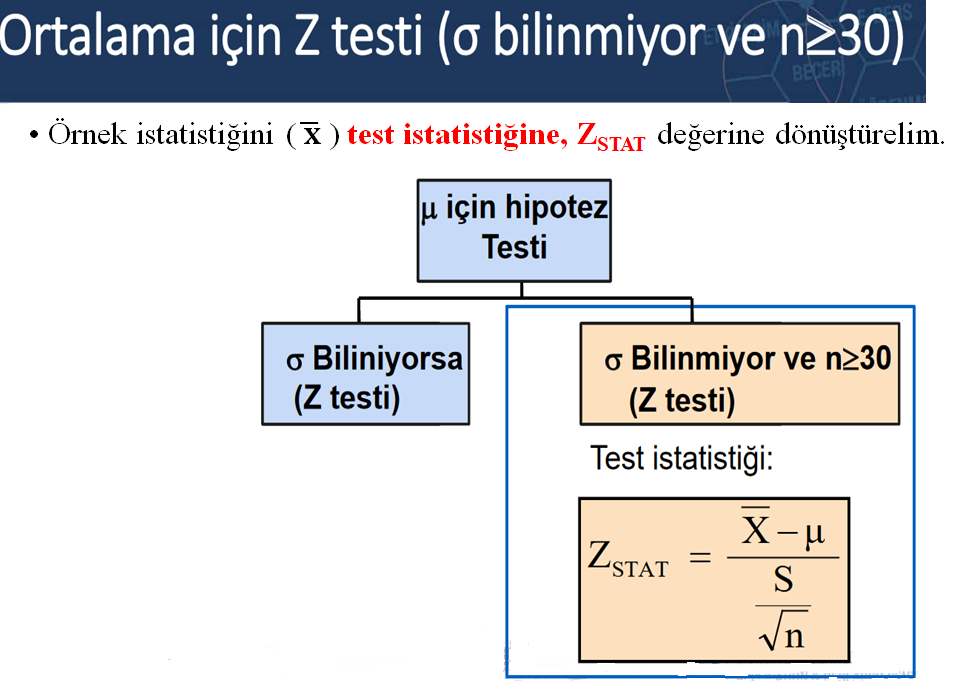 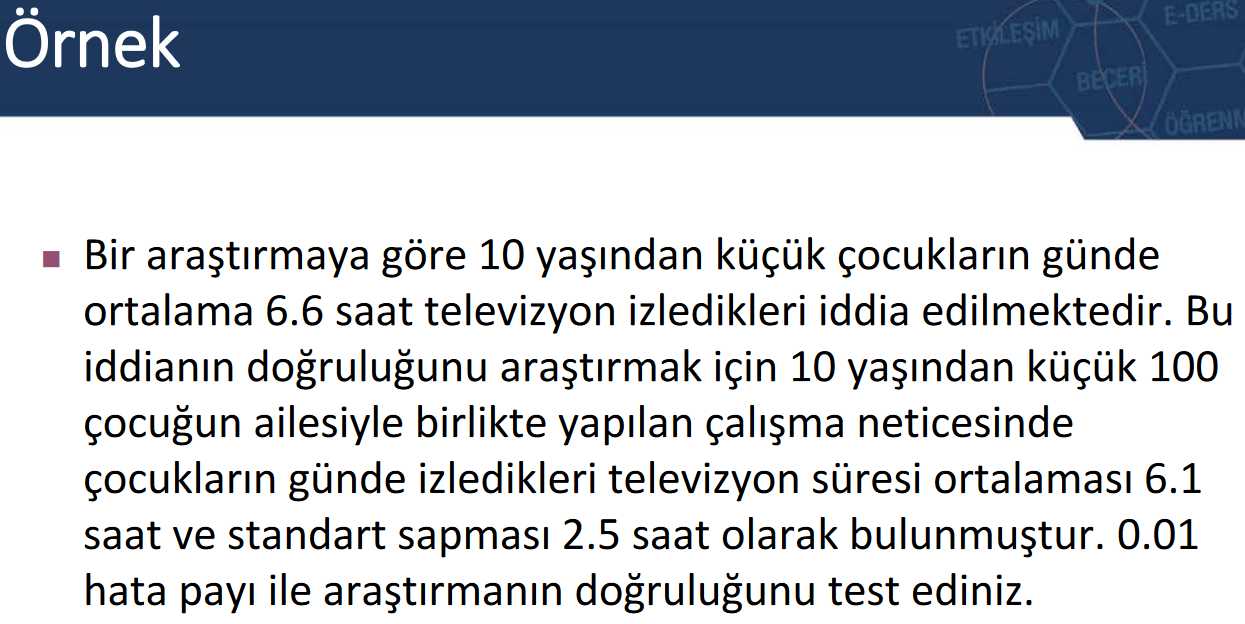 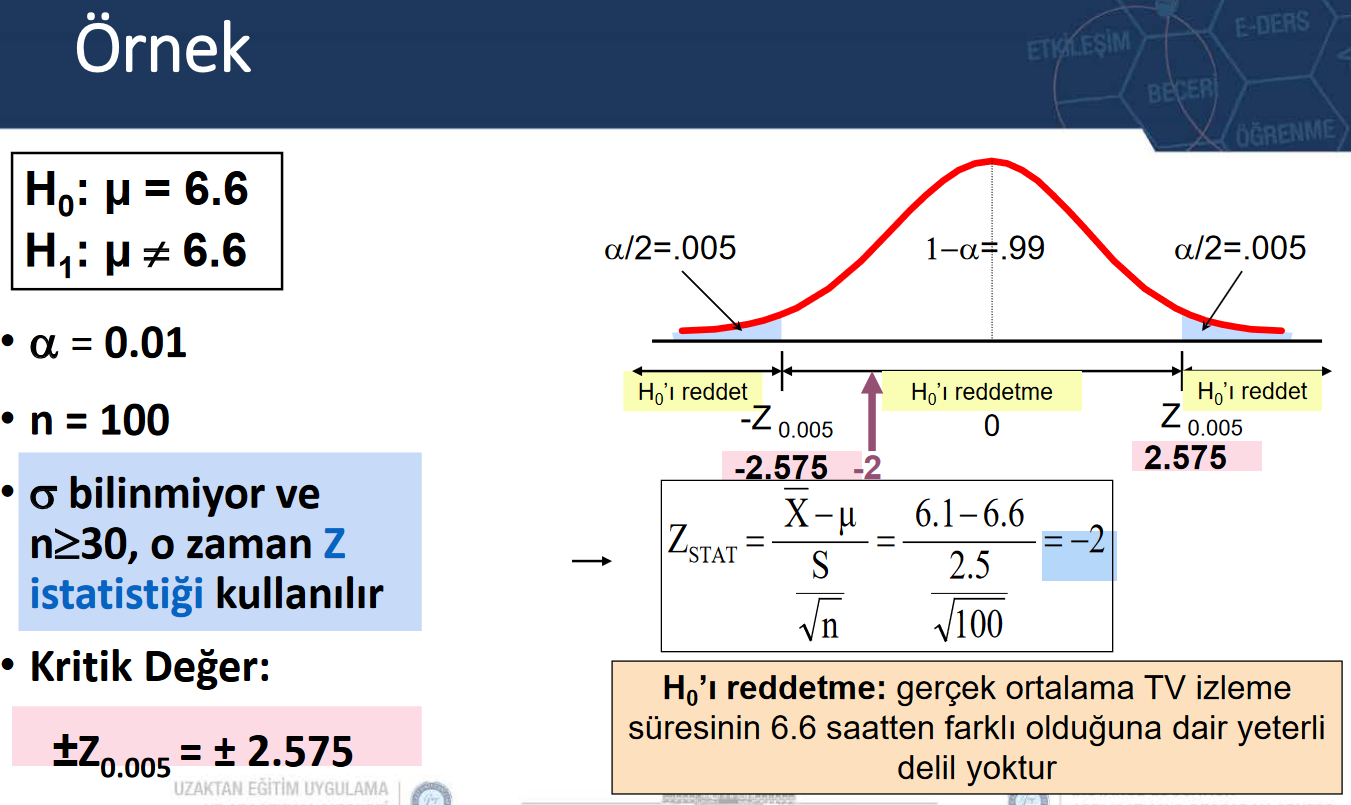 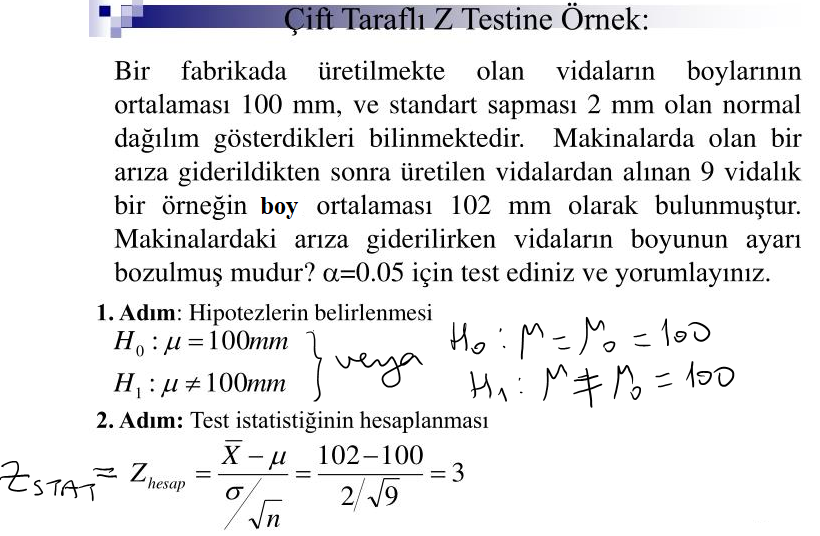 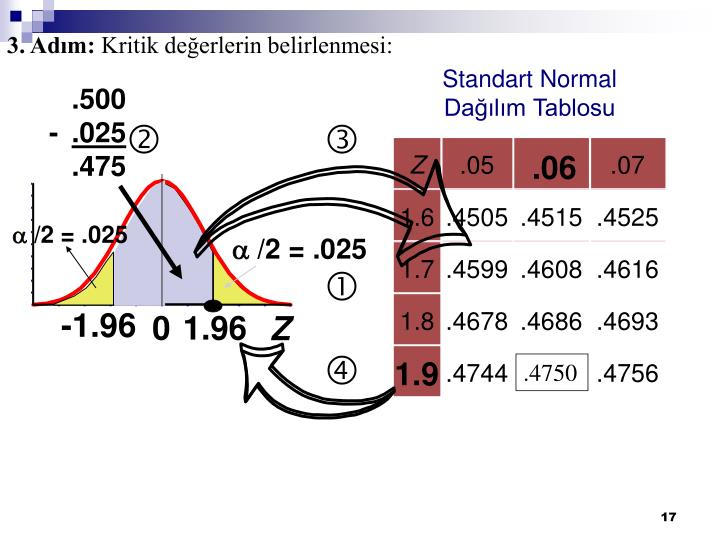 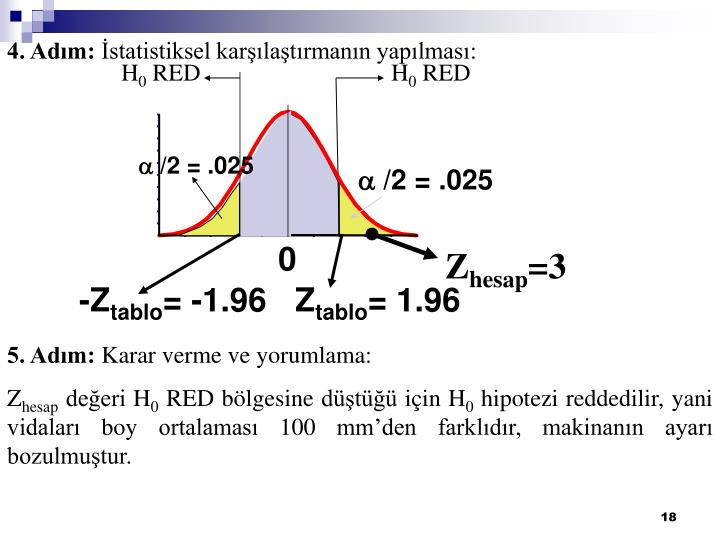 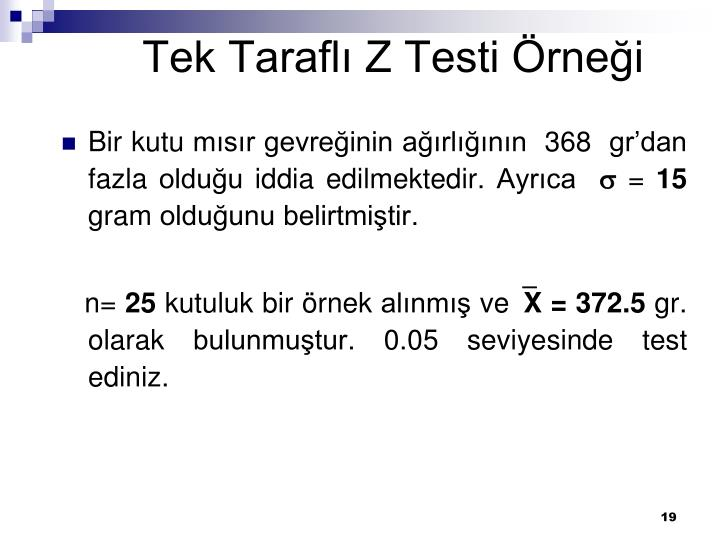 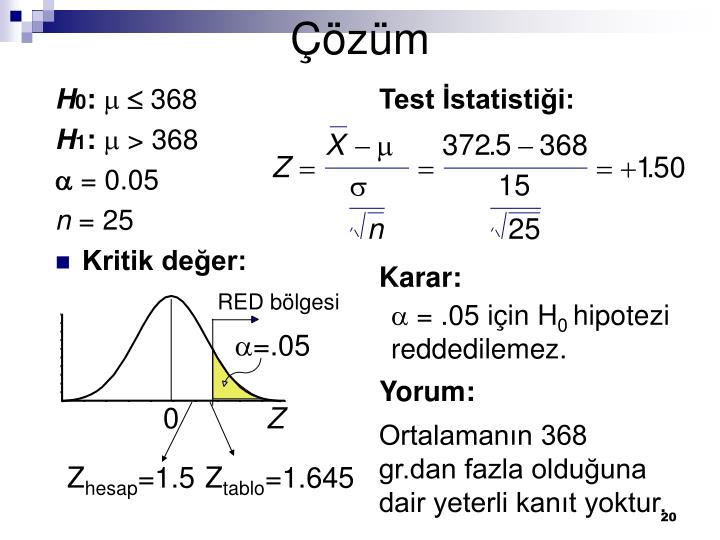 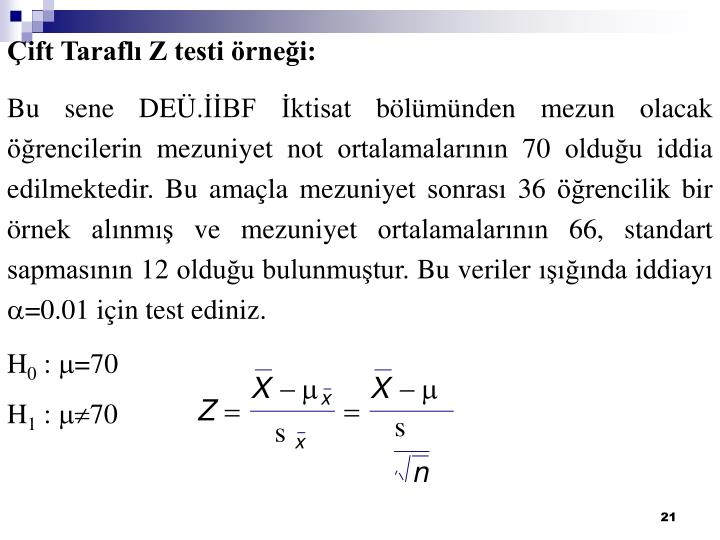 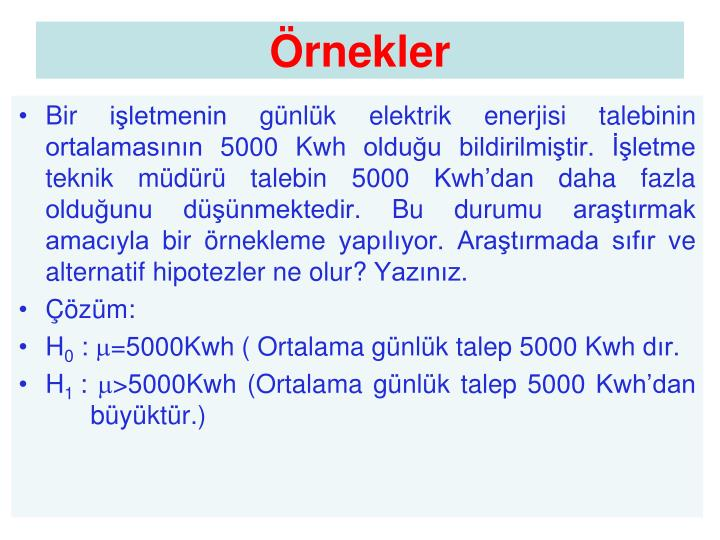 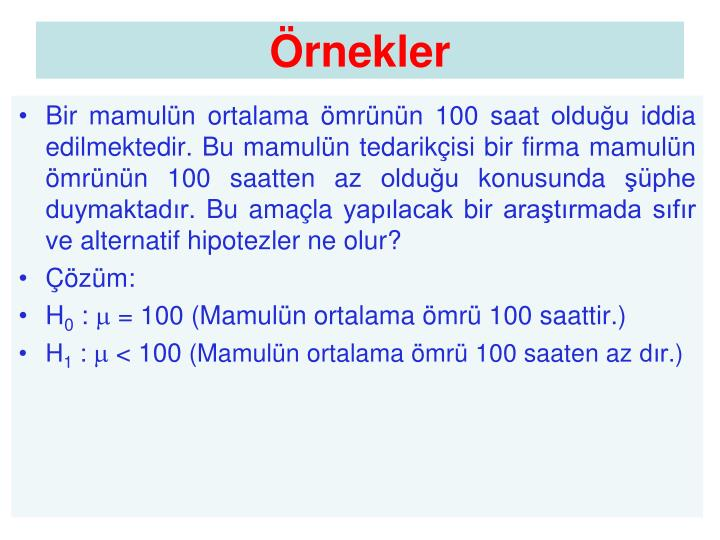